20 DANA DOBROTE
20 dana dobrote
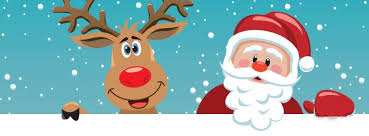 Područna škola Bakić
Učenici 3. i 4. razreda i učiteljica Biljana Jelenčić
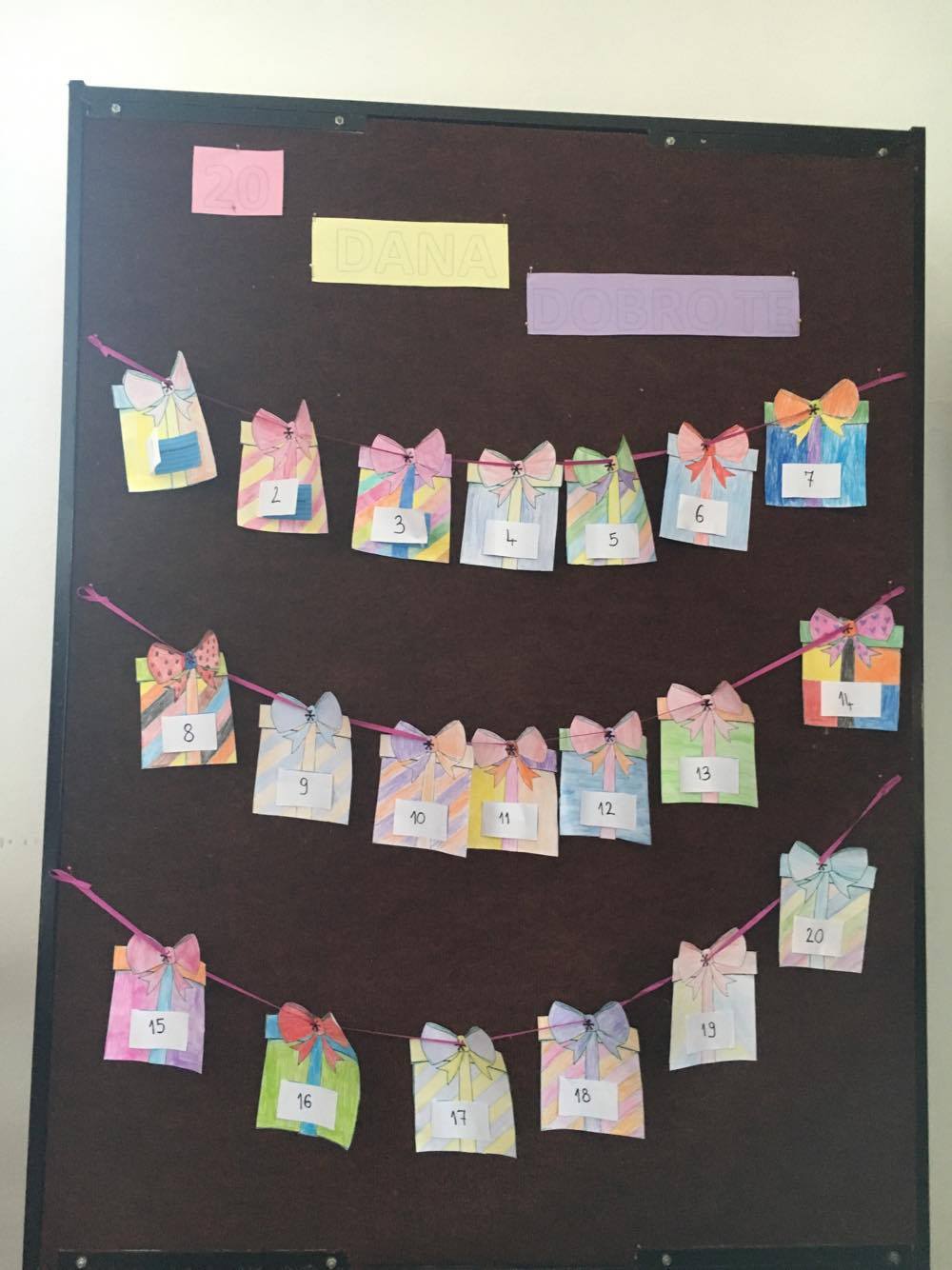 DAN

Dogovor oko provođenja projekta
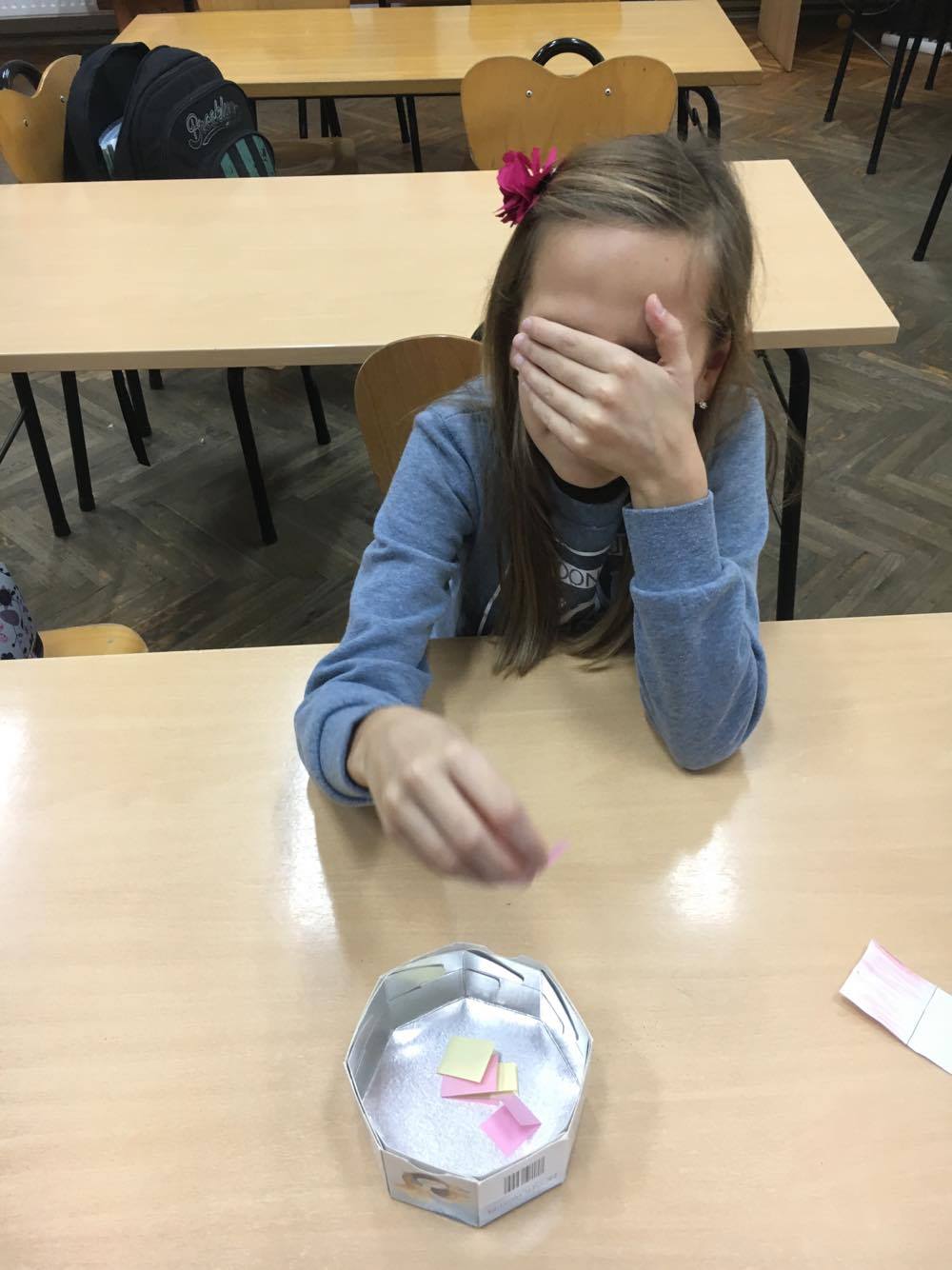 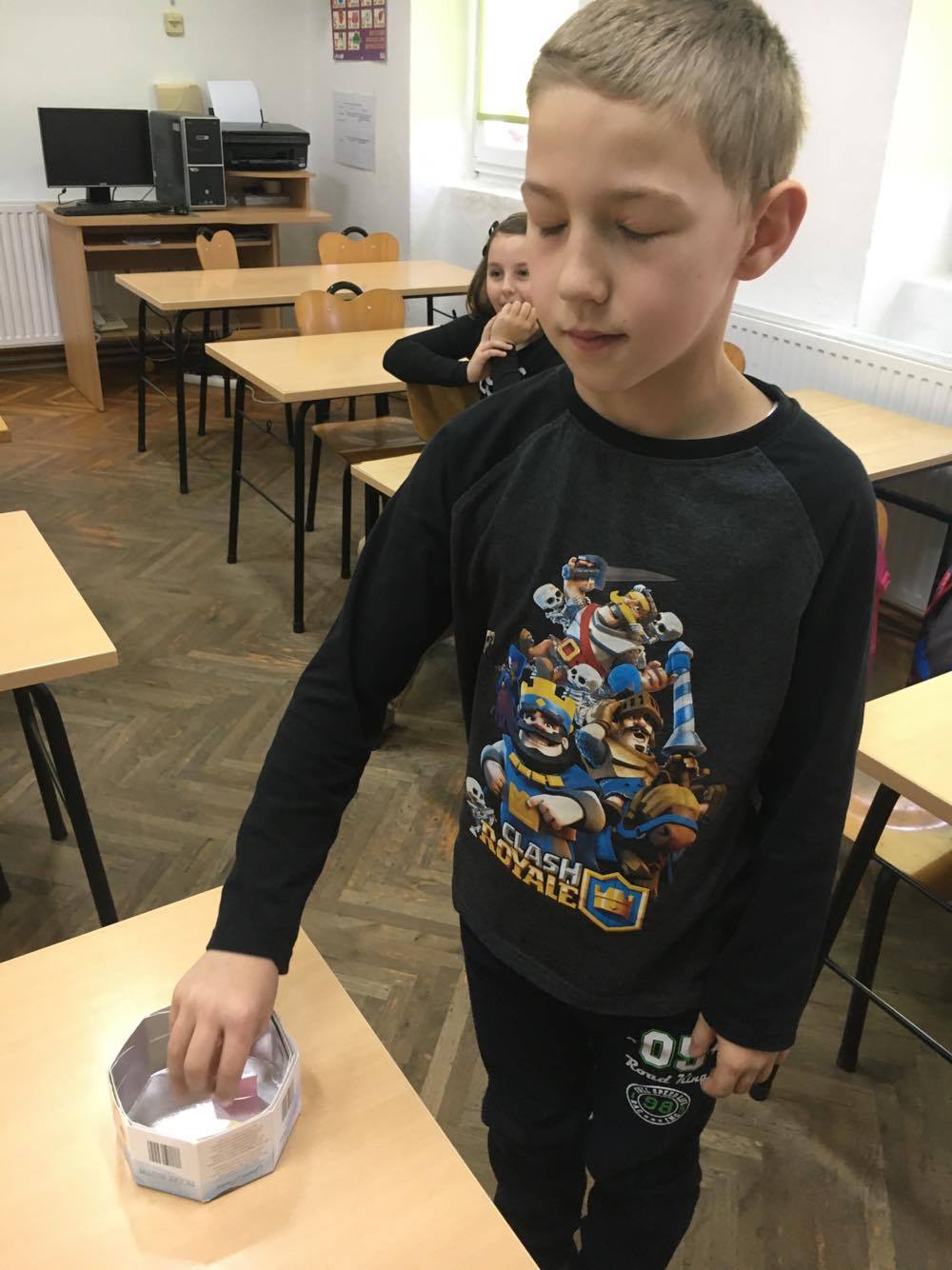 2. DAN

Tajni zadatak: Anđeo čuvar
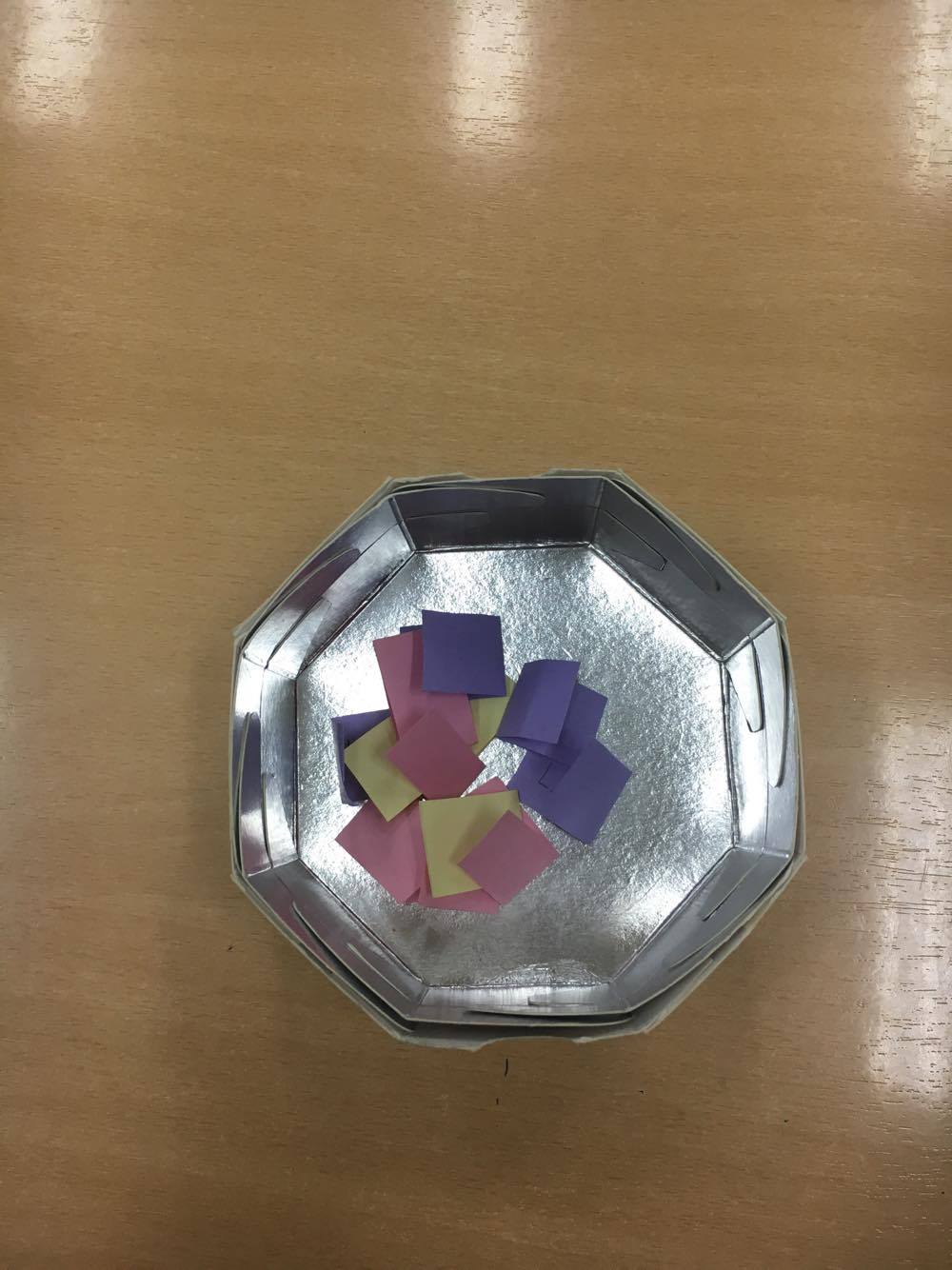 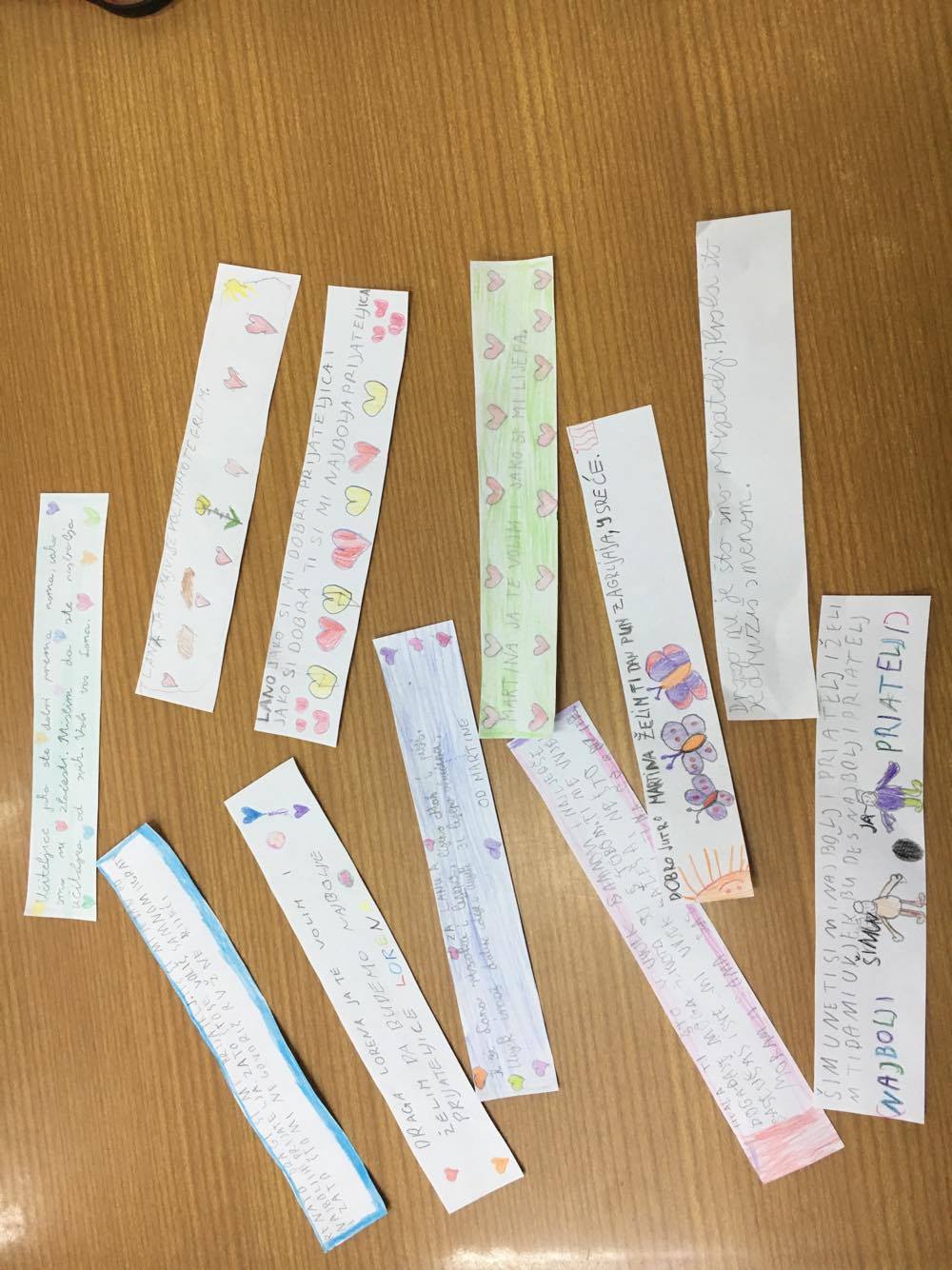 3. DAN

Napiši lijepu riječ prijatelju i učiteljici
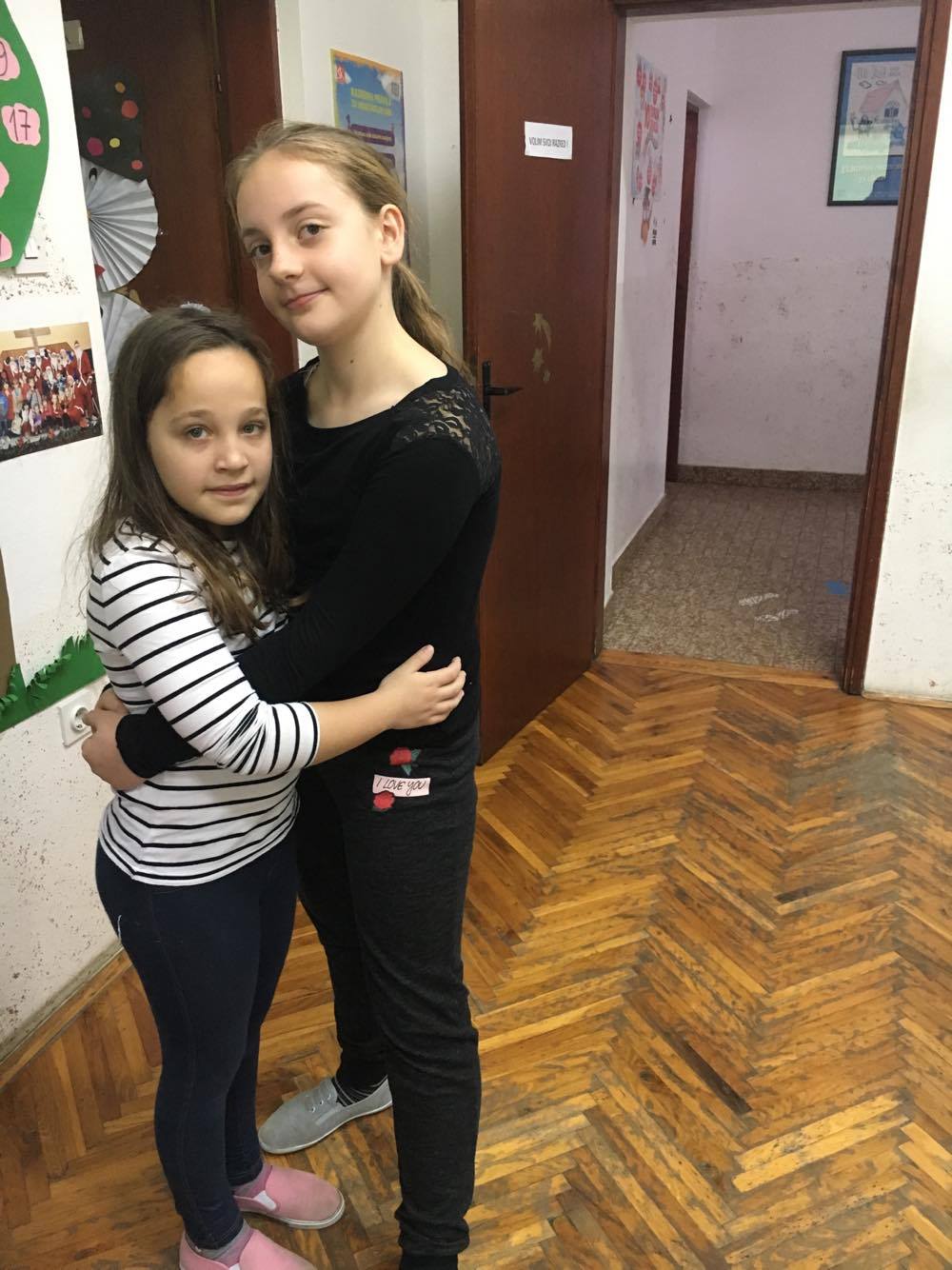 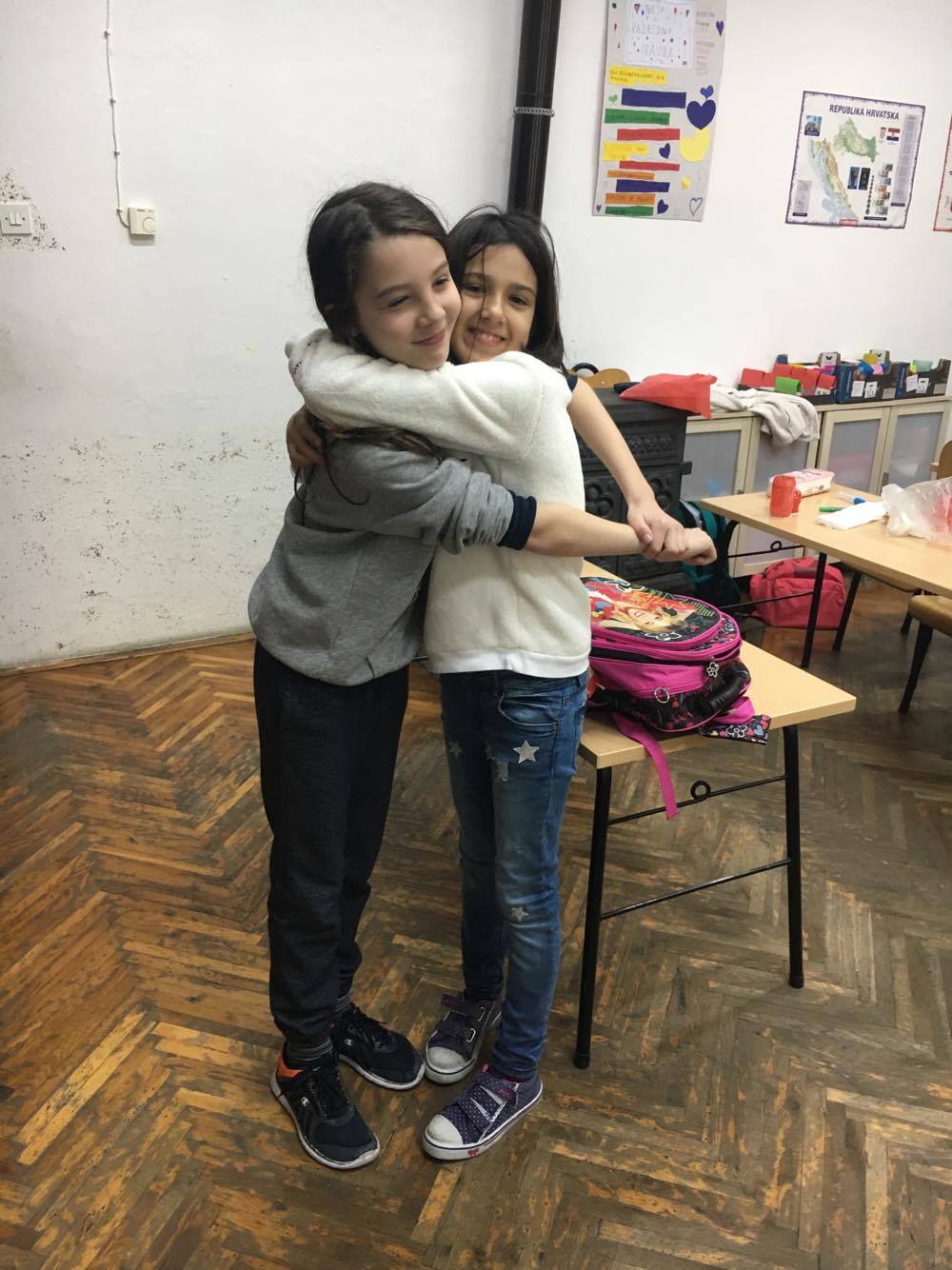 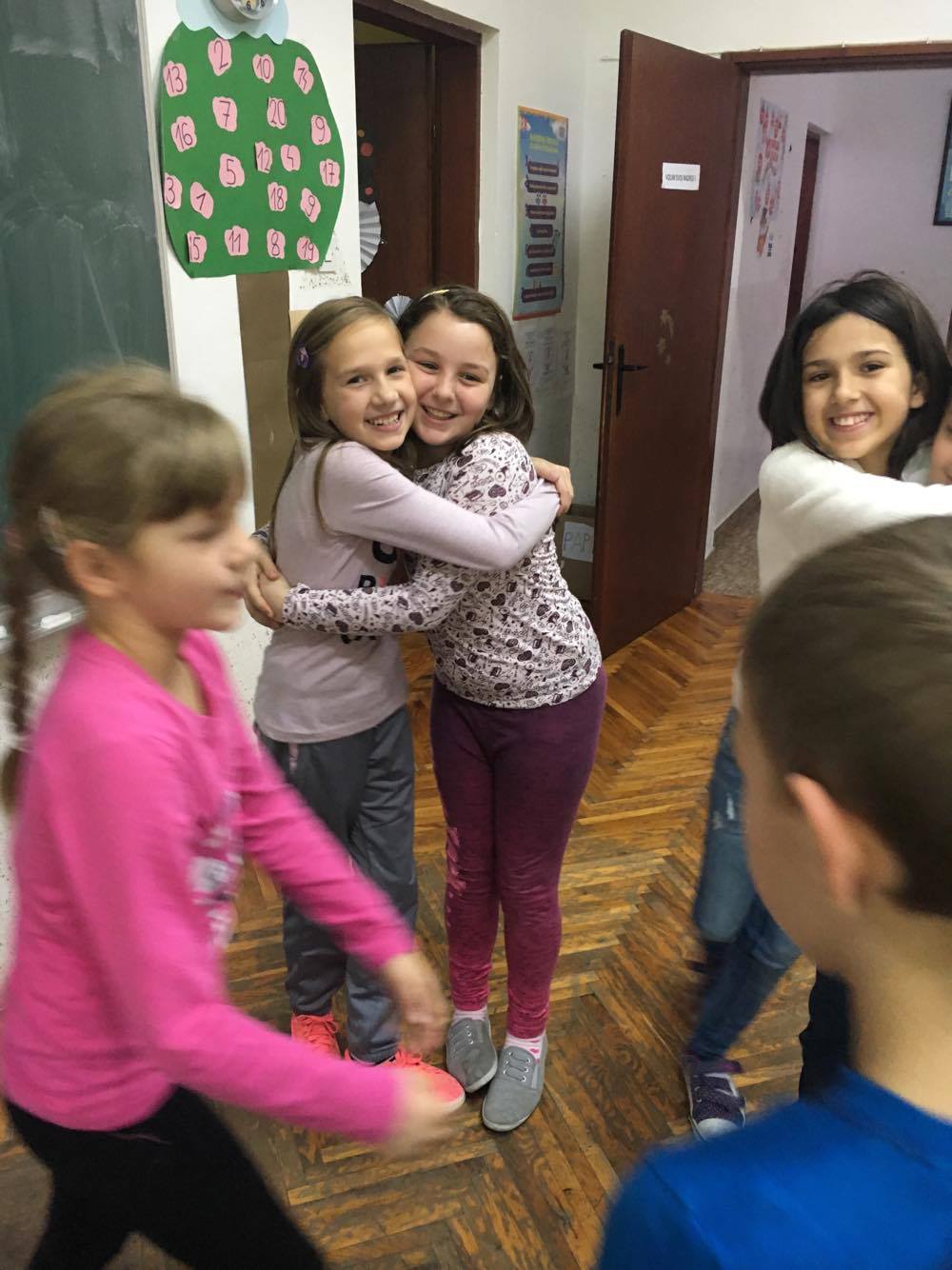 4. DAN
Dan zagrljaja
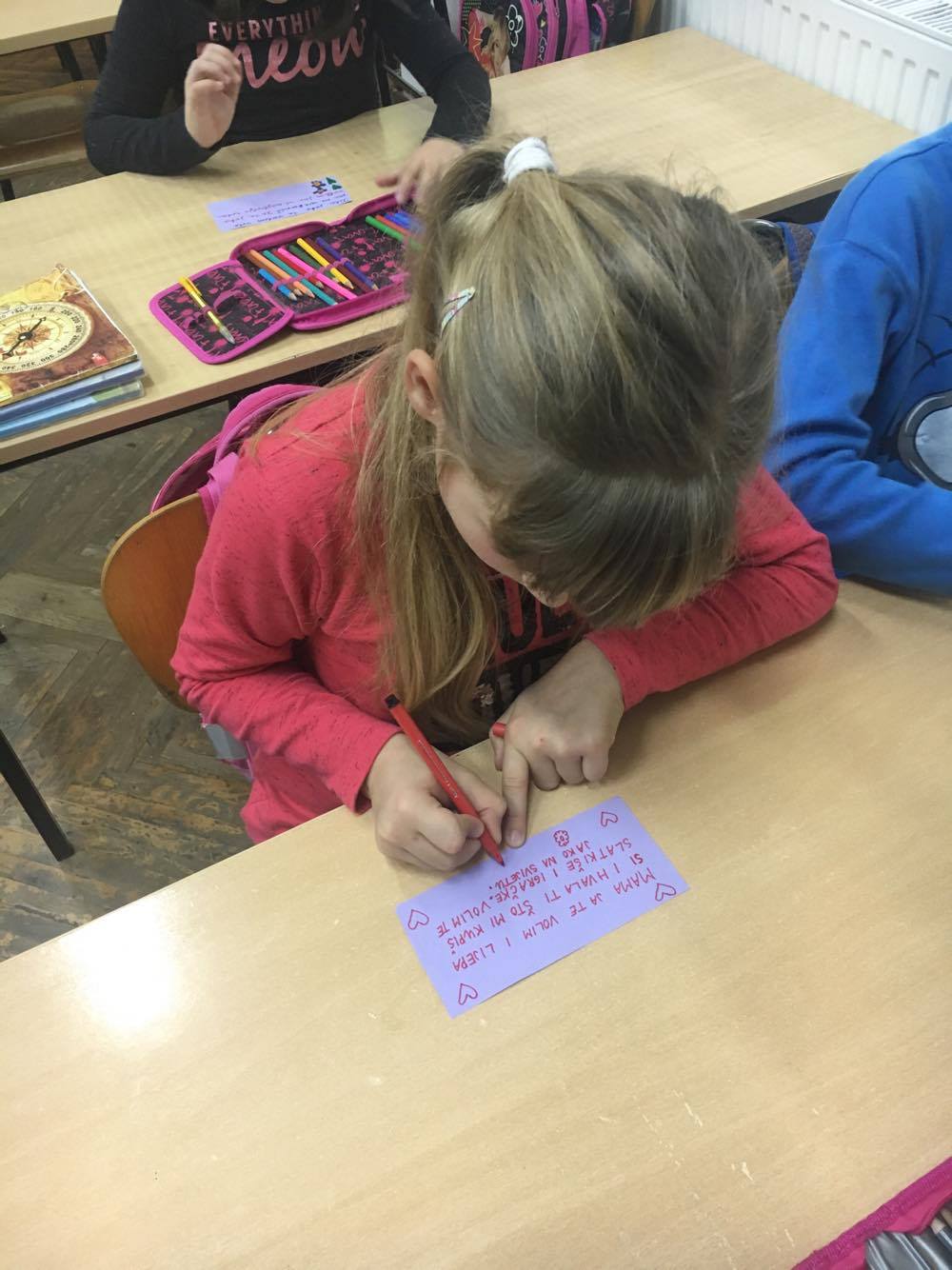 5. DAN 

Napiši lijepu poruku članu svoje obitelju
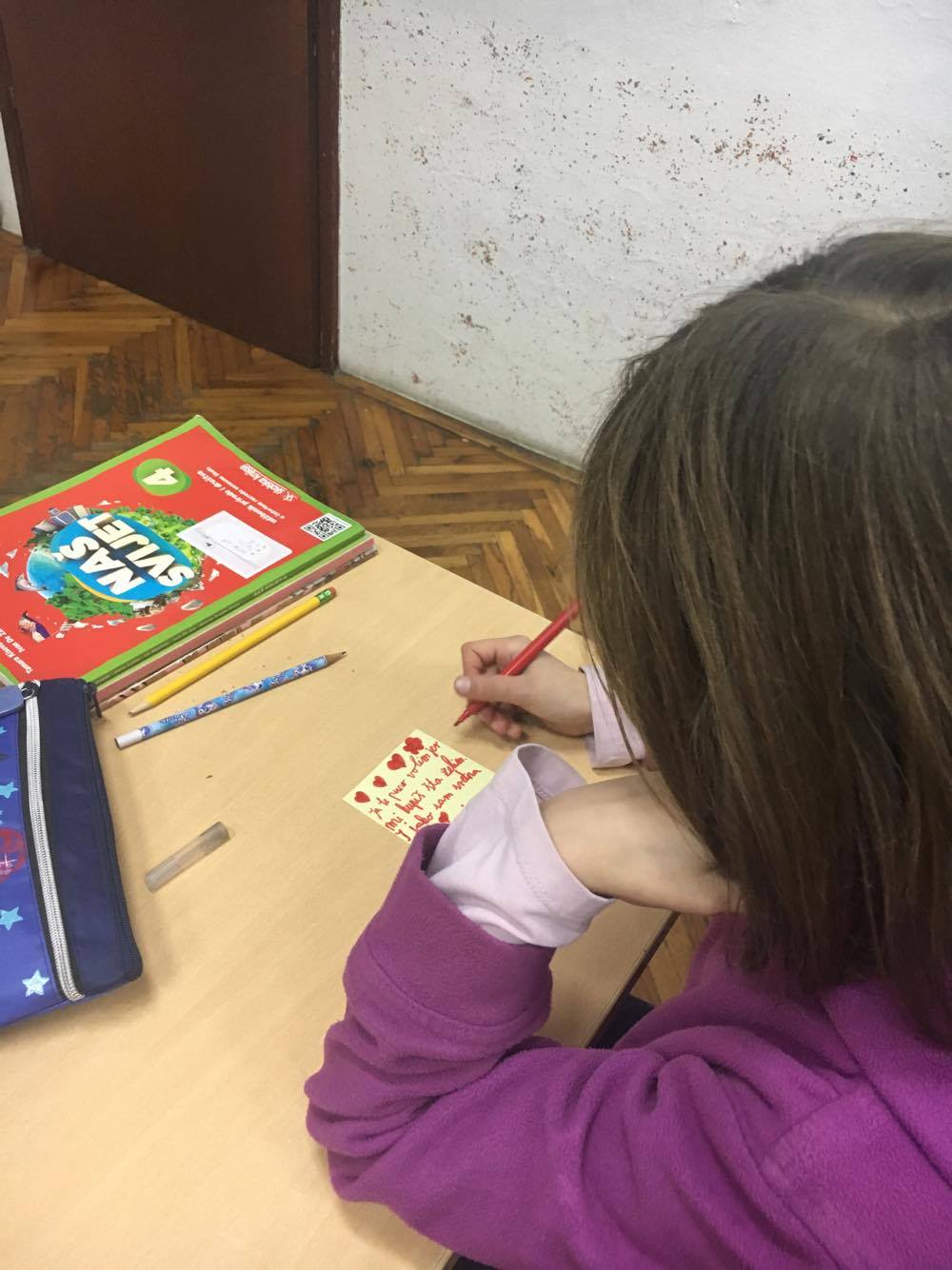 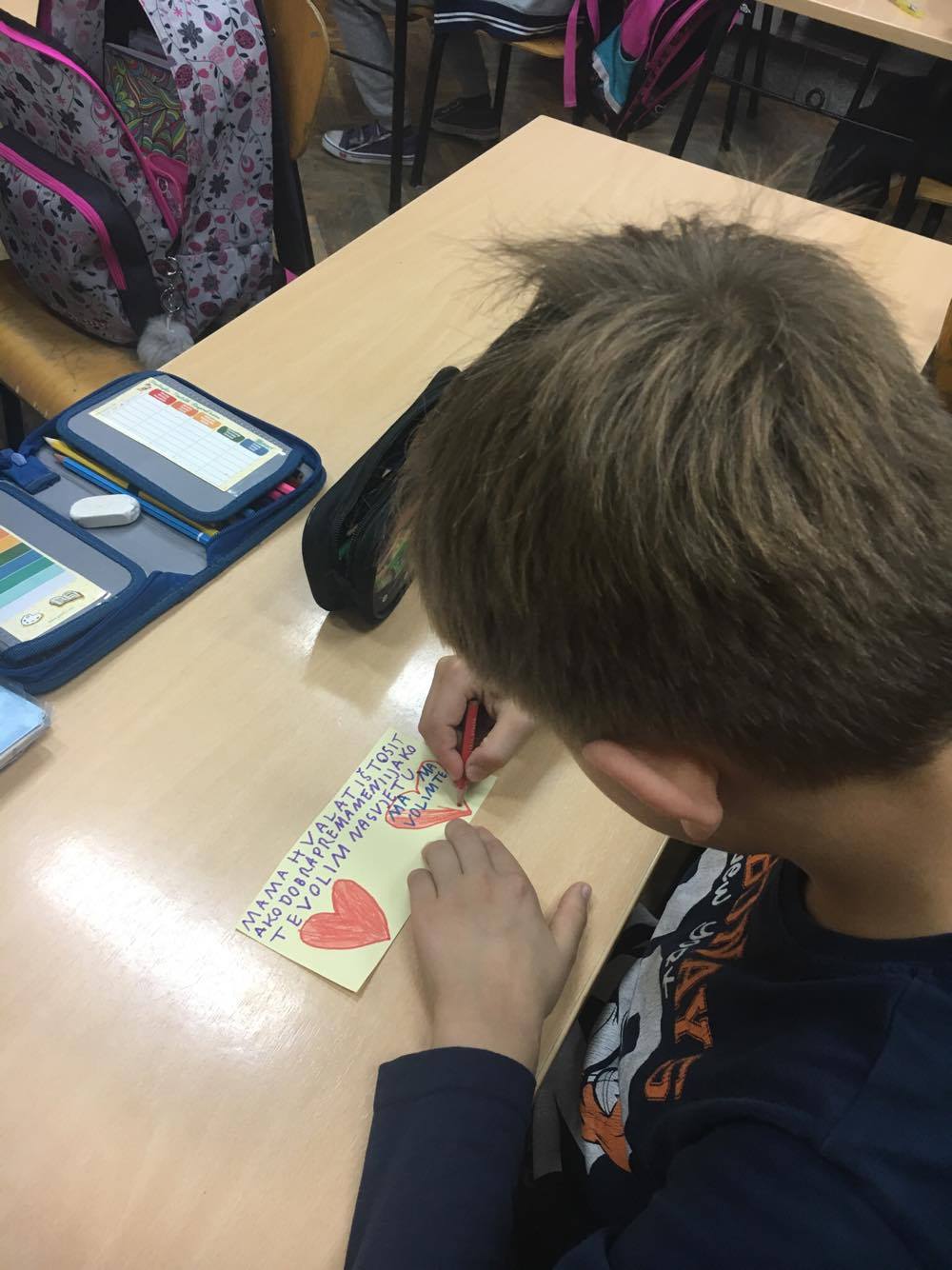 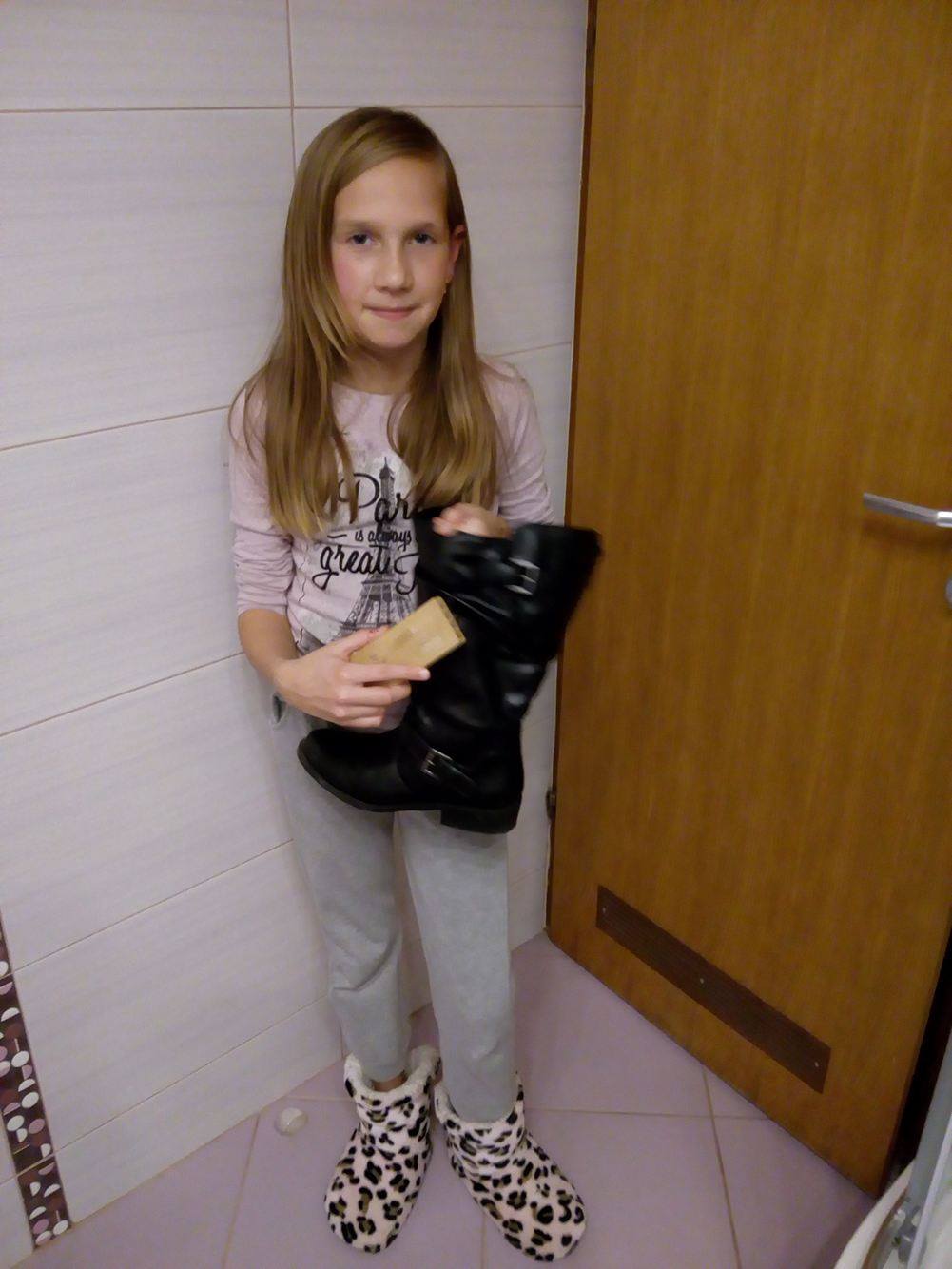 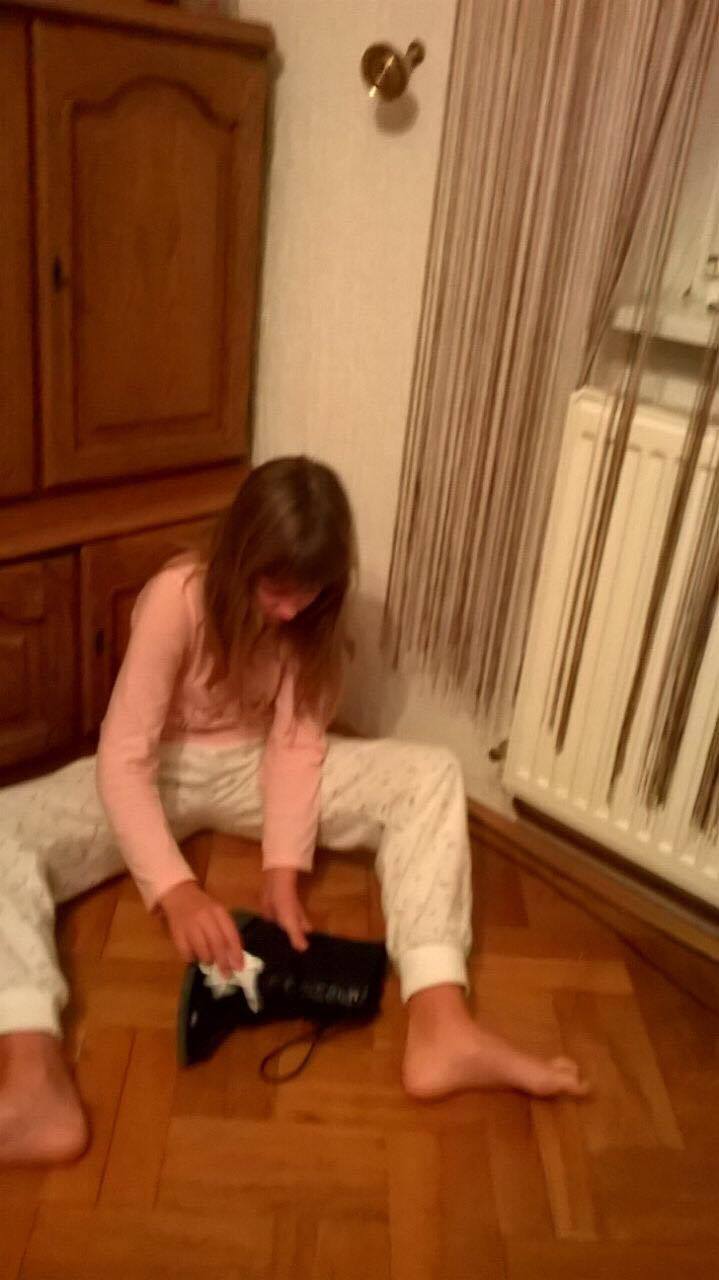 6. DAN

Očisti čizmicu- stiže Sv. Nikola
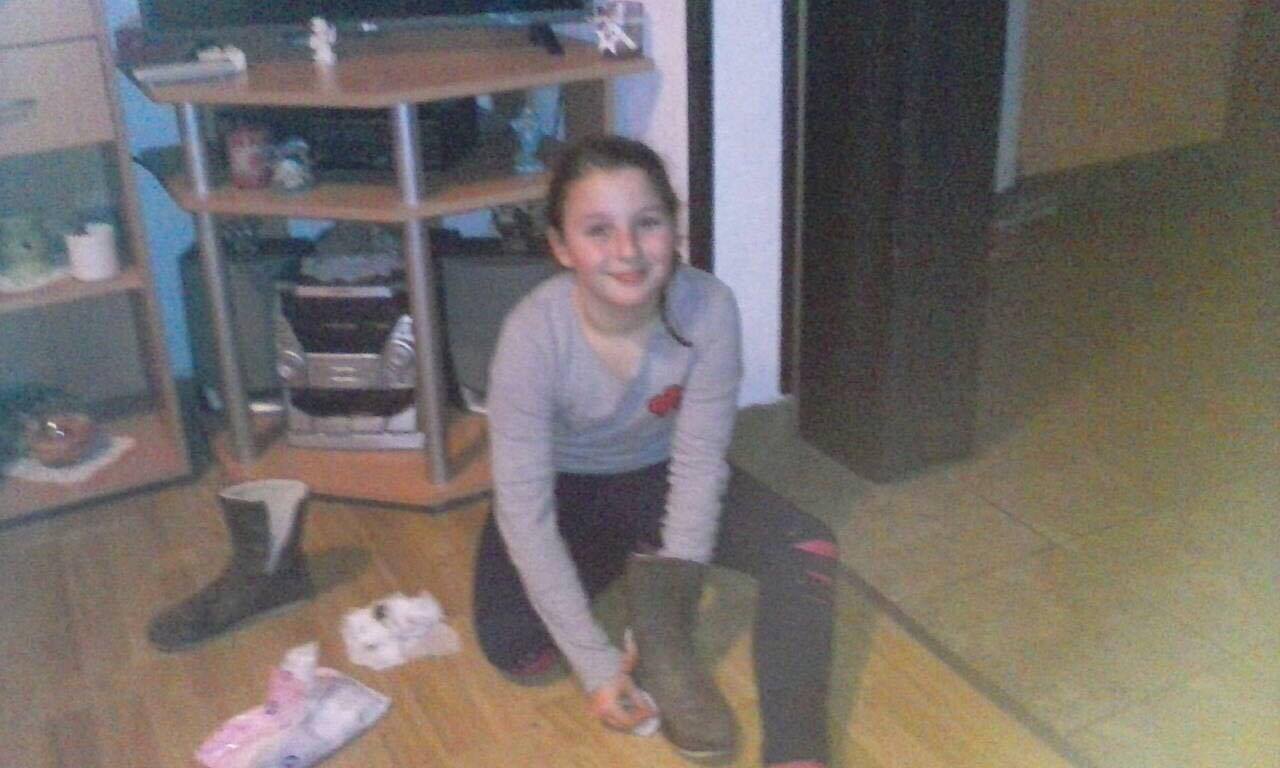 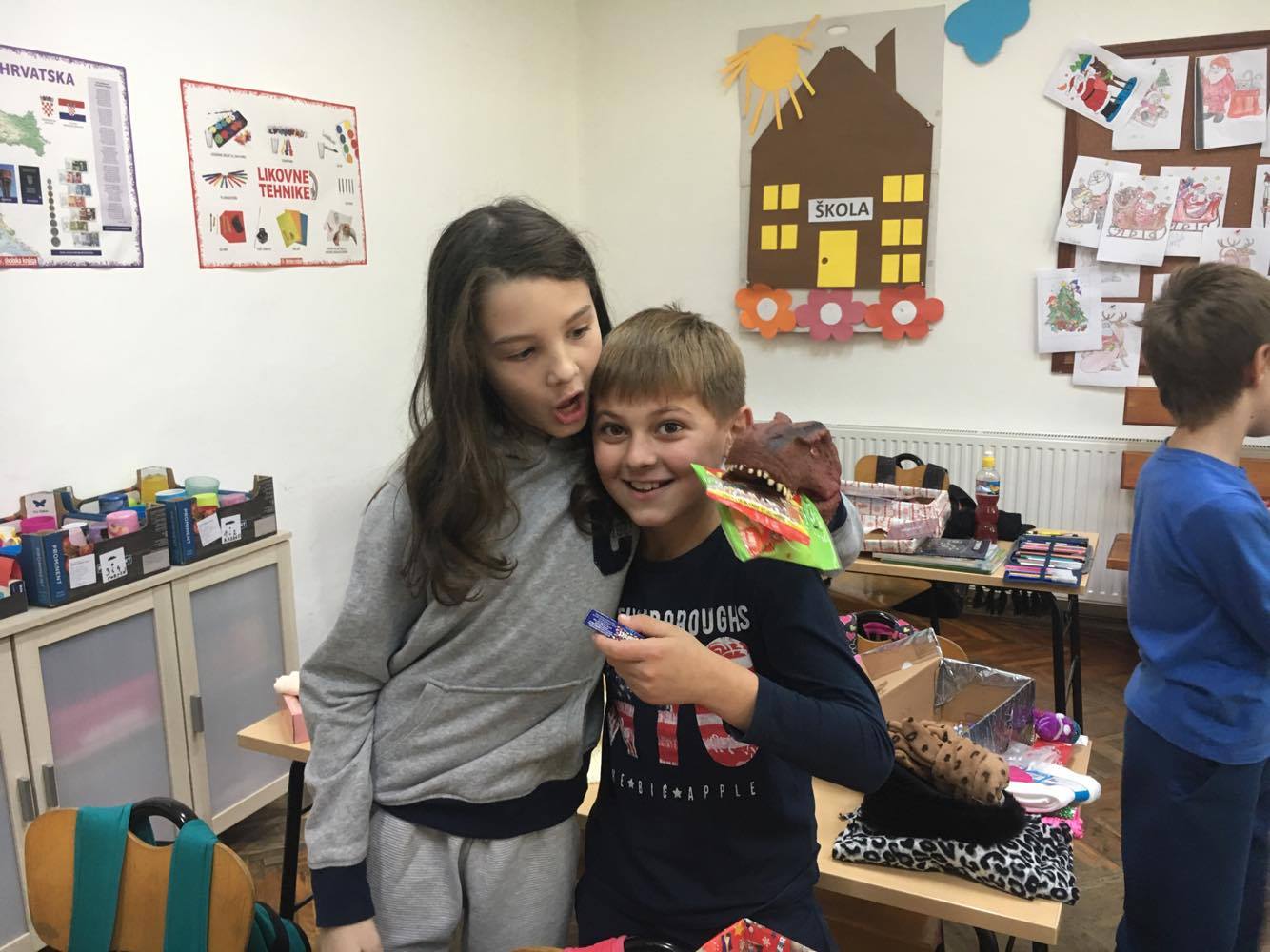 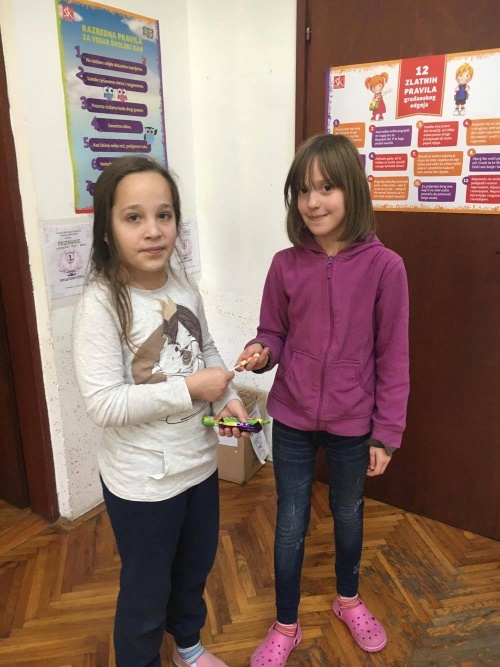 7. DAN

Dan slatkiša
Donesi jedan slatkiš u školu koji ćeš podijeliti s prijateljem iz razreda
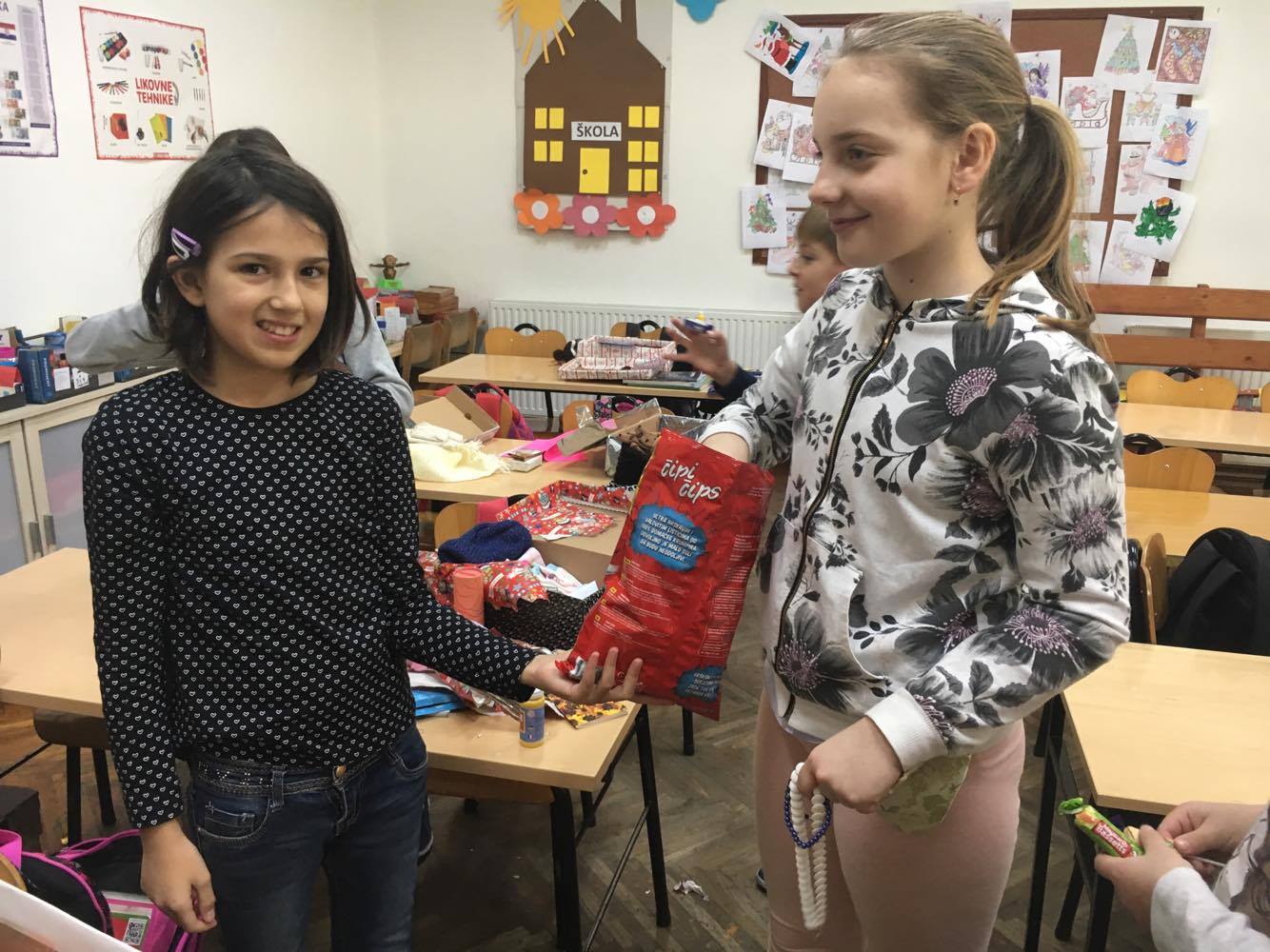 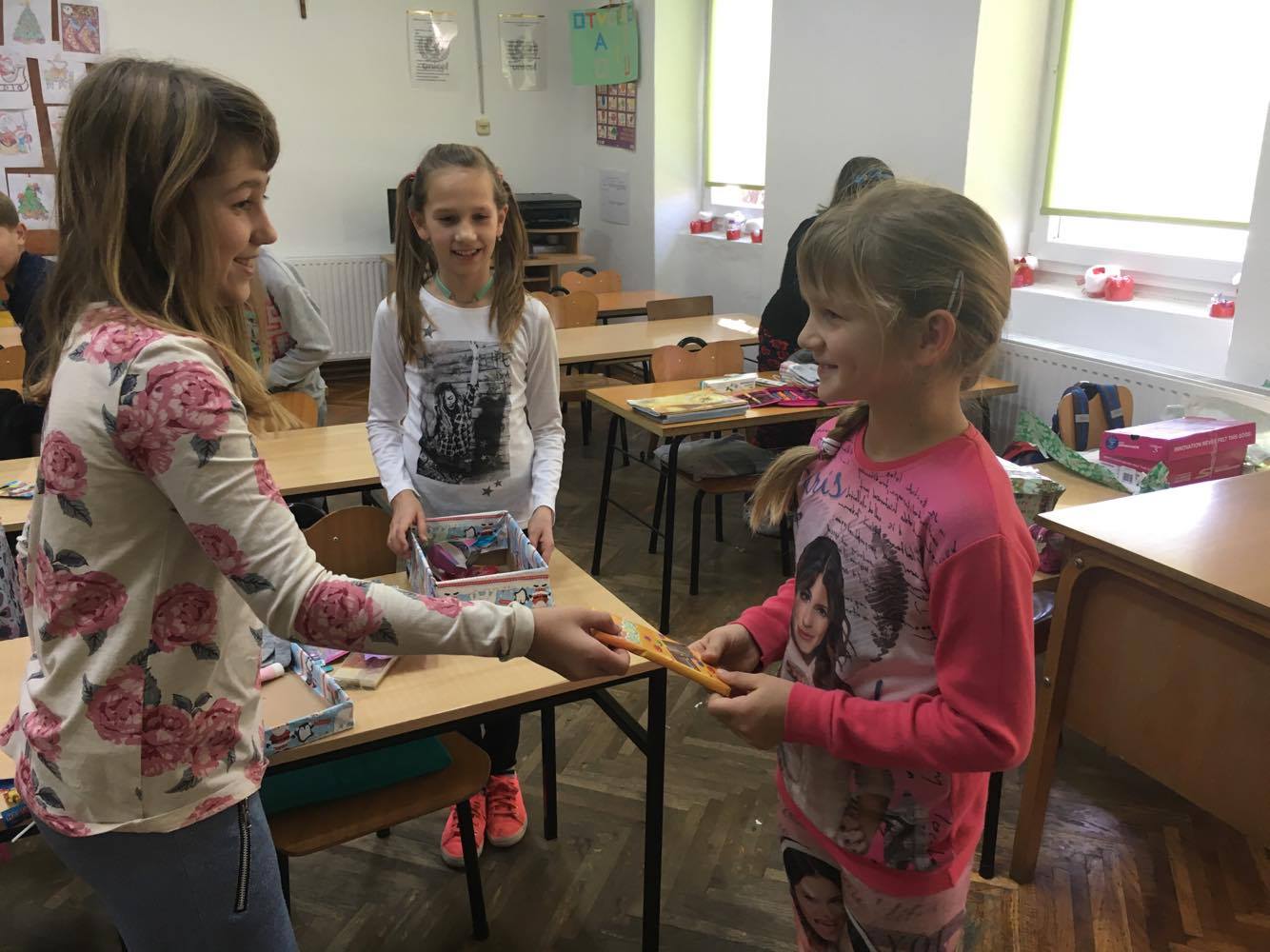 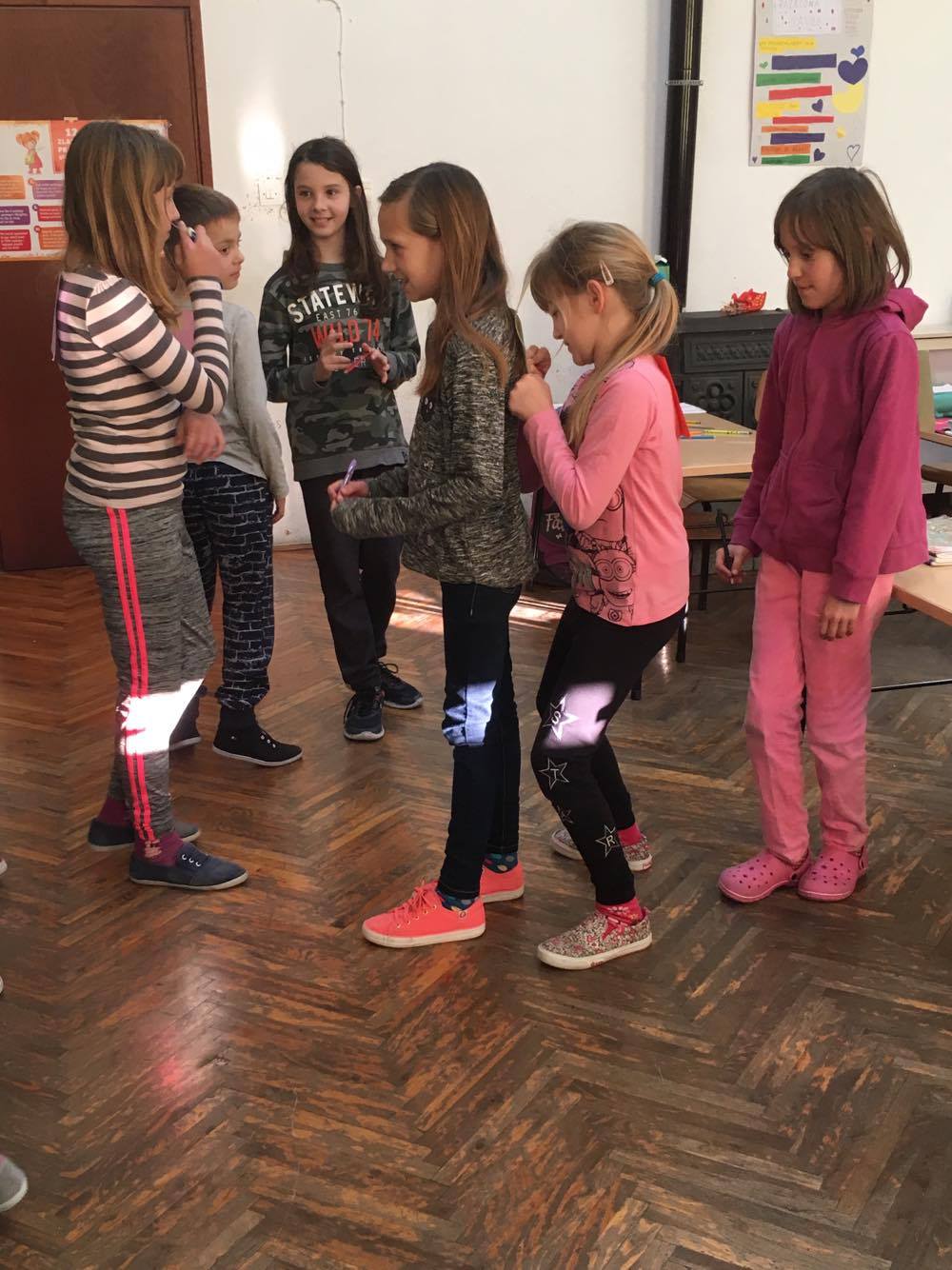 8. DAN

Dan pozitivnih misli
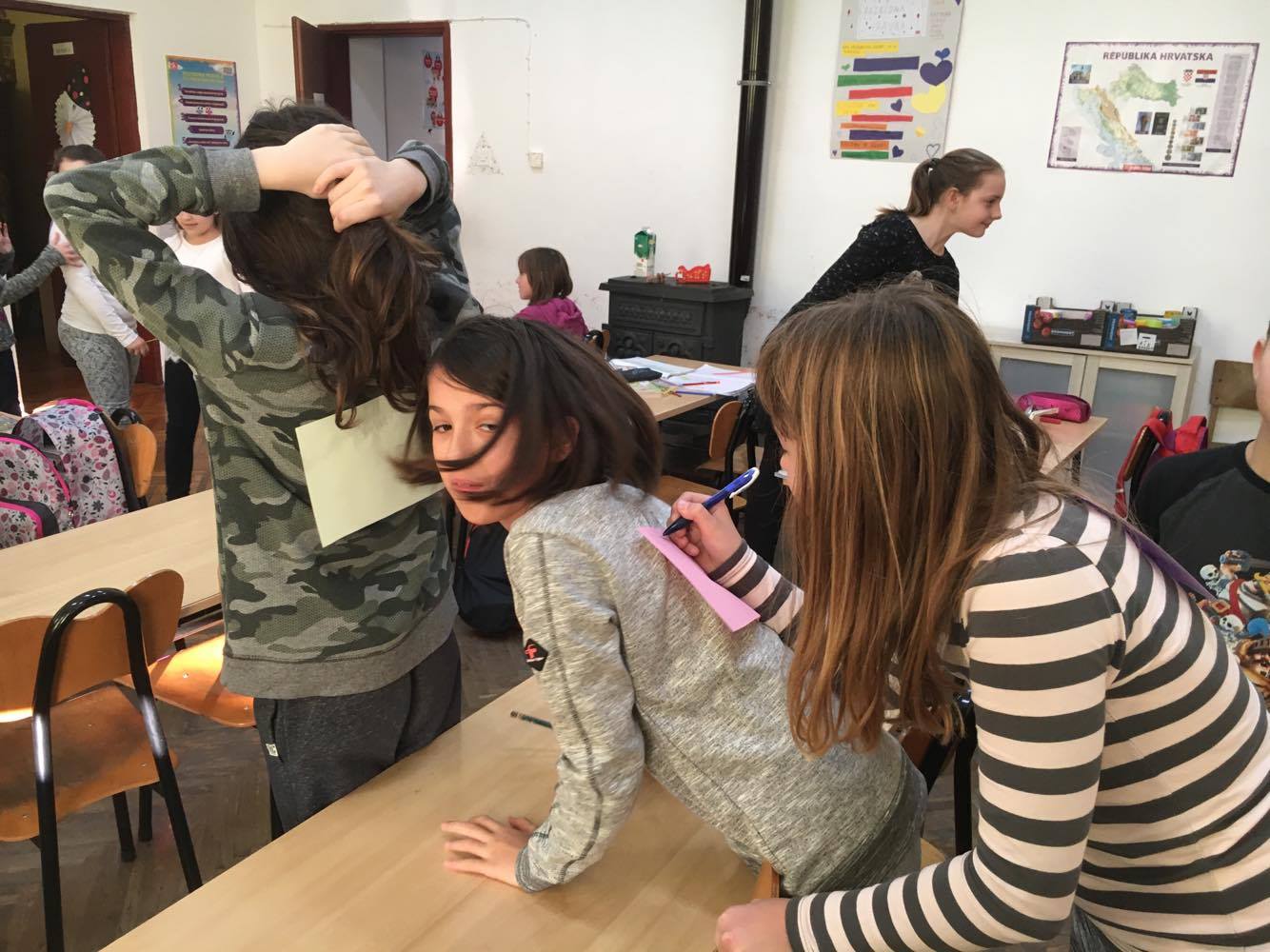 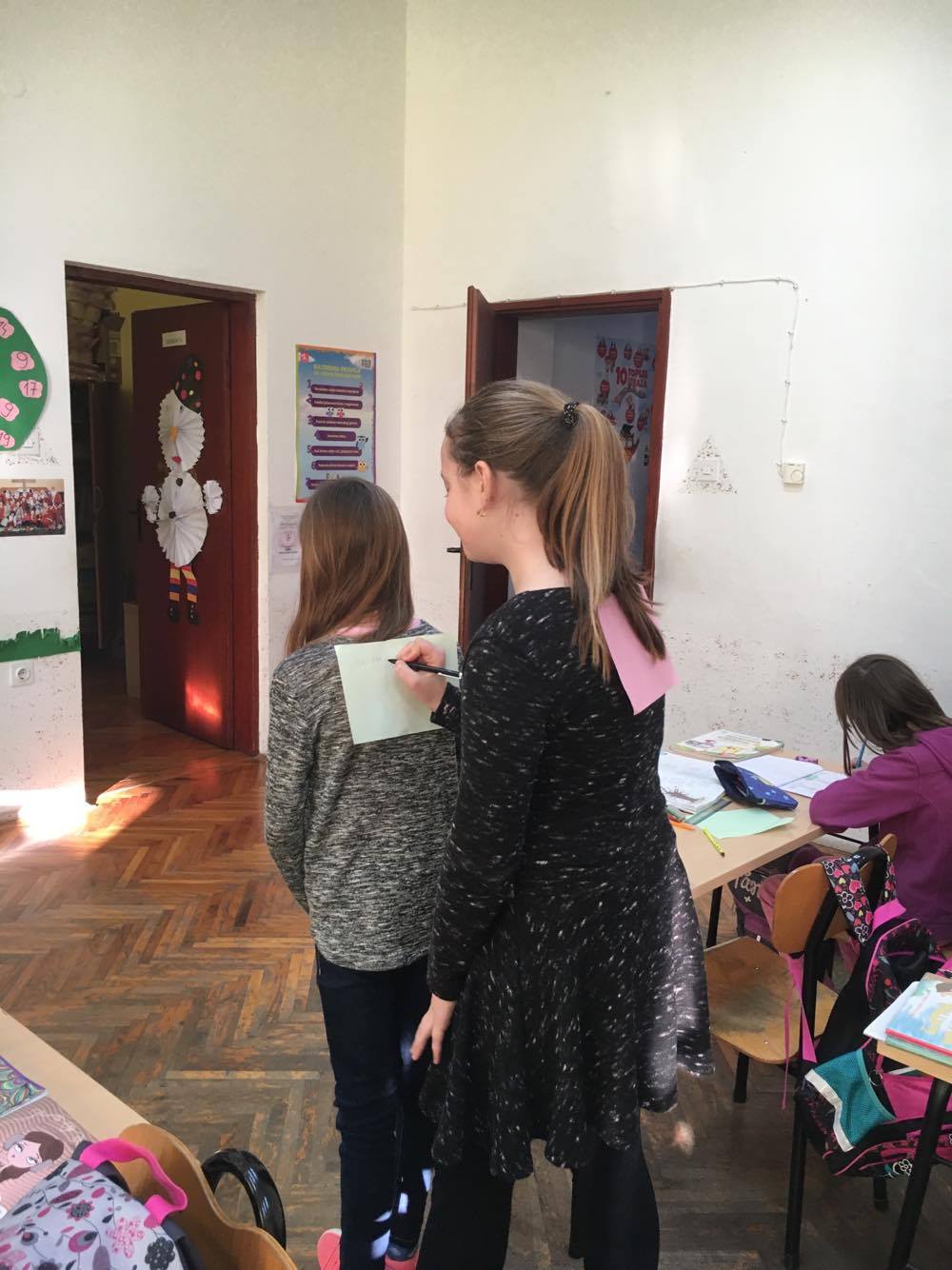 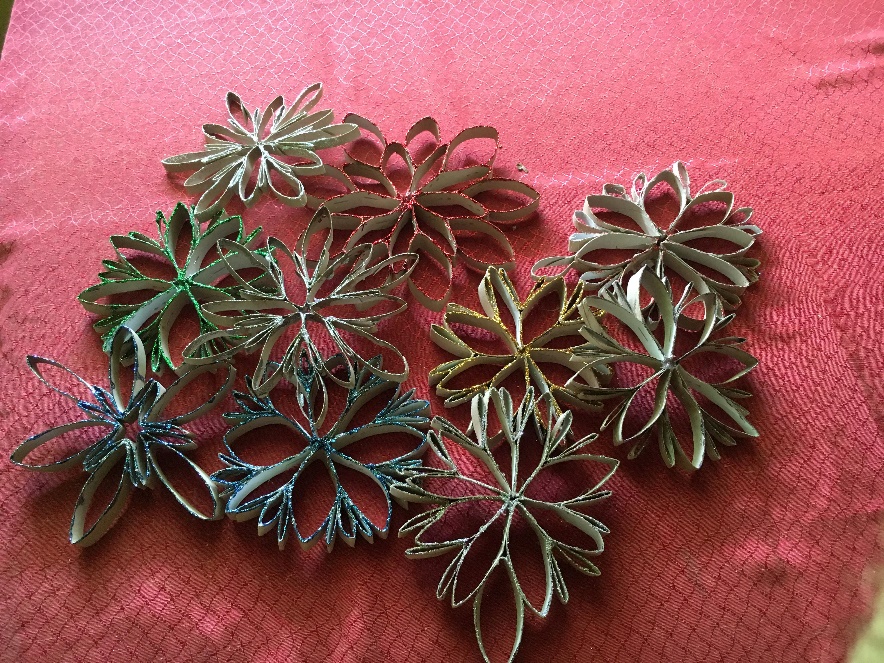 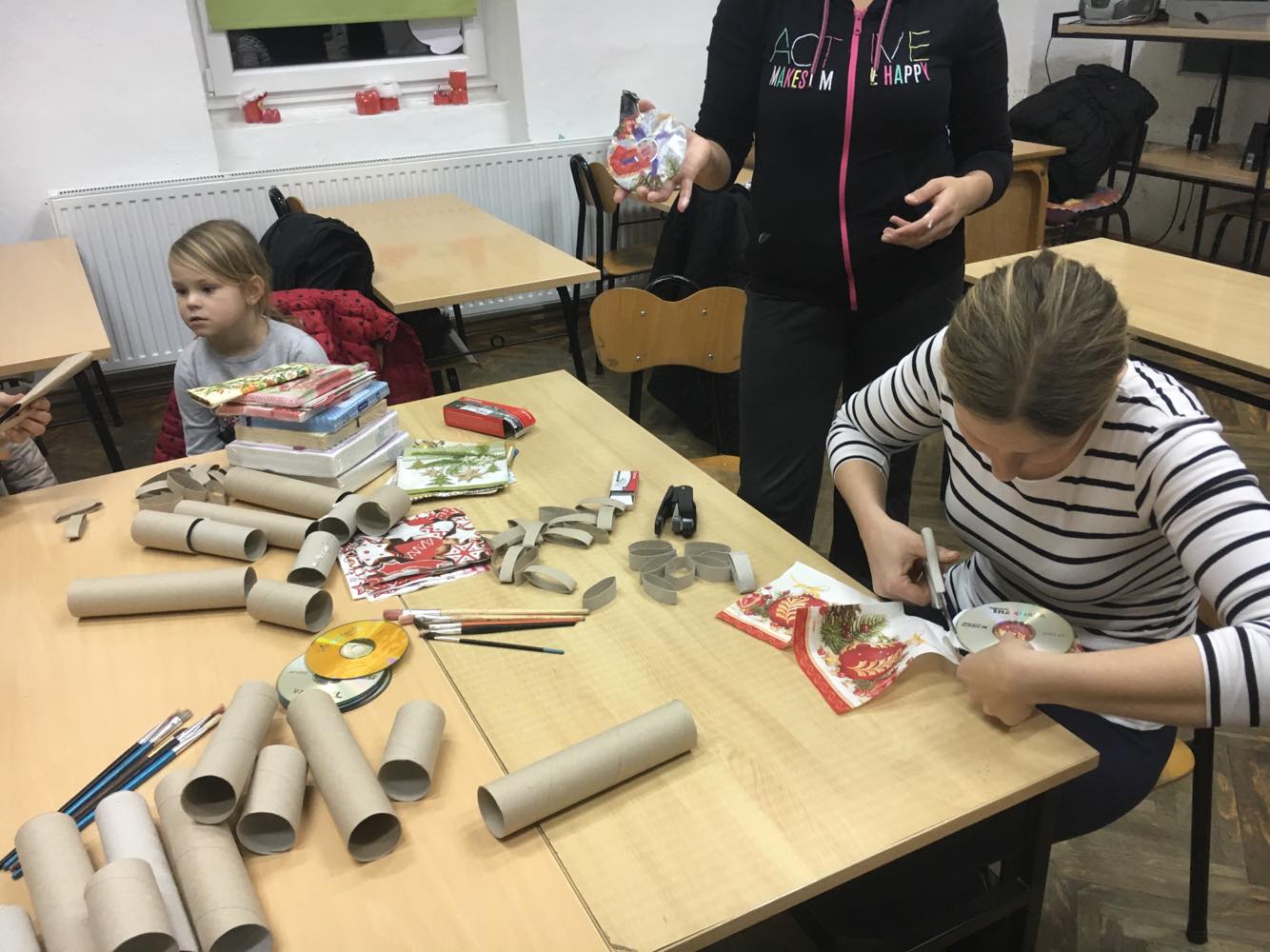 9. DAN

Radionica s roditeljima
Izrađujemo božićne ukrase
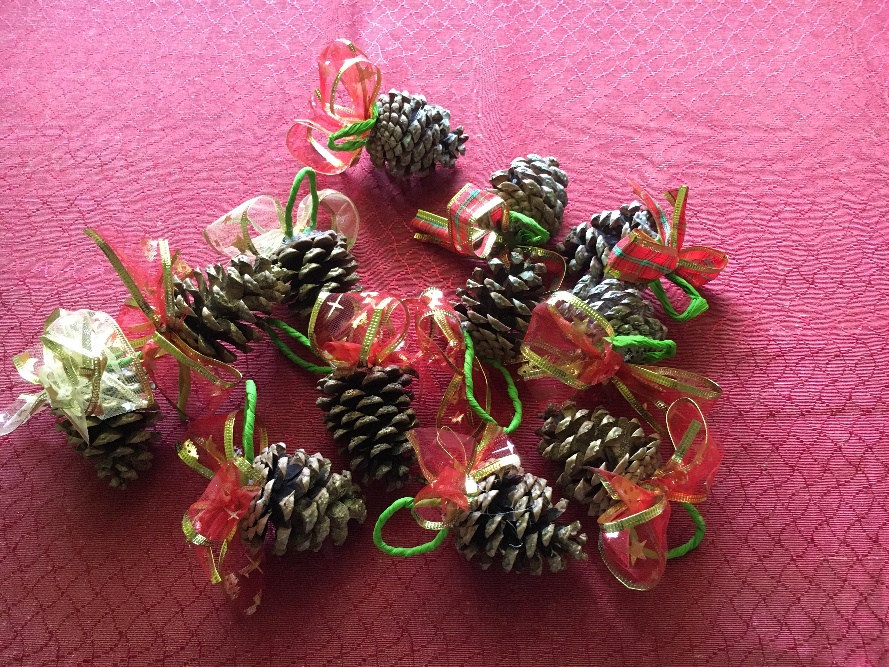 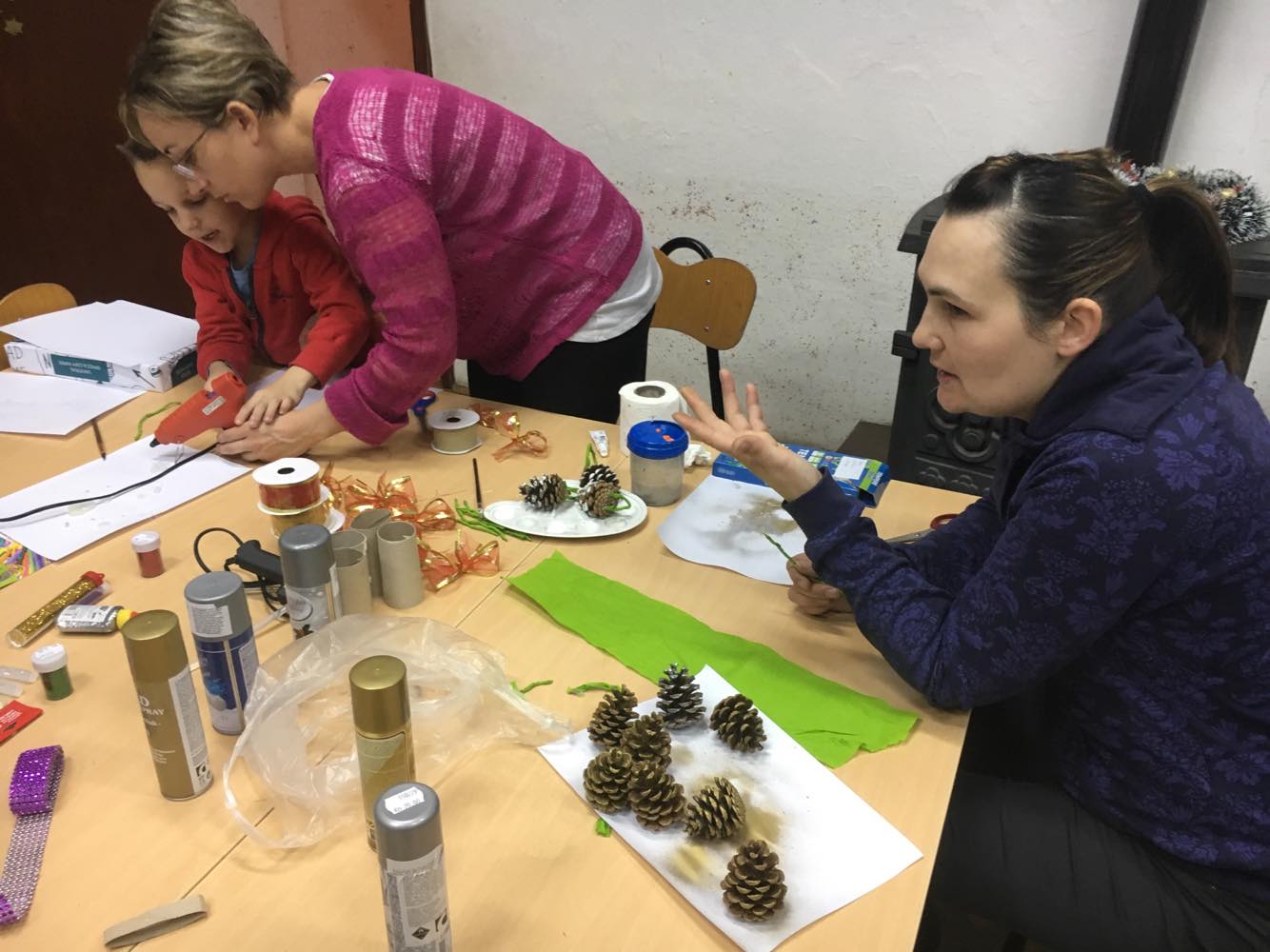 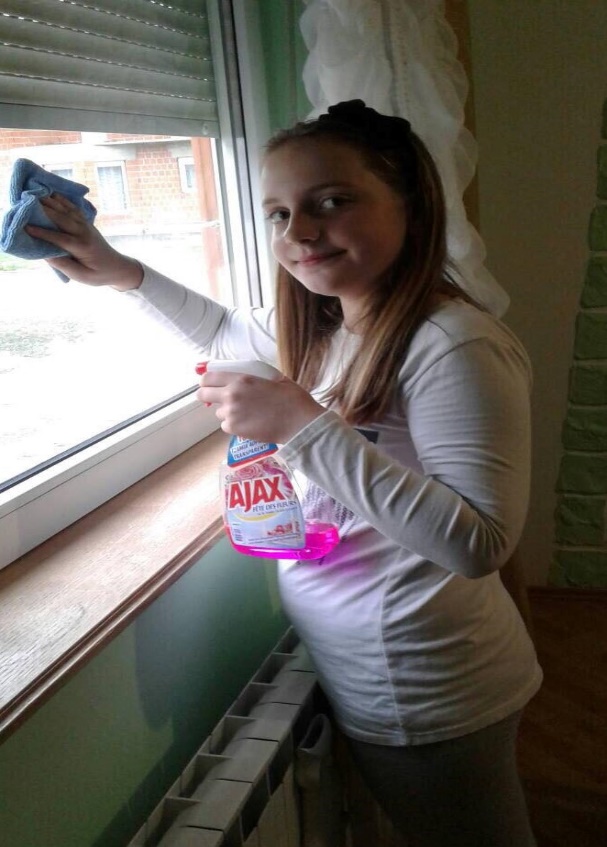 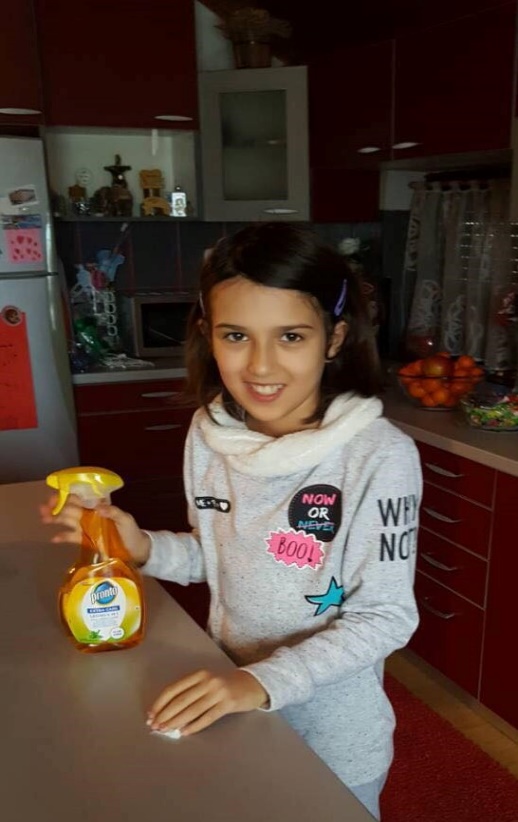 10. DAN

Pomozi u kućanskim poslovima
Operi suđe, pospremi sobu...
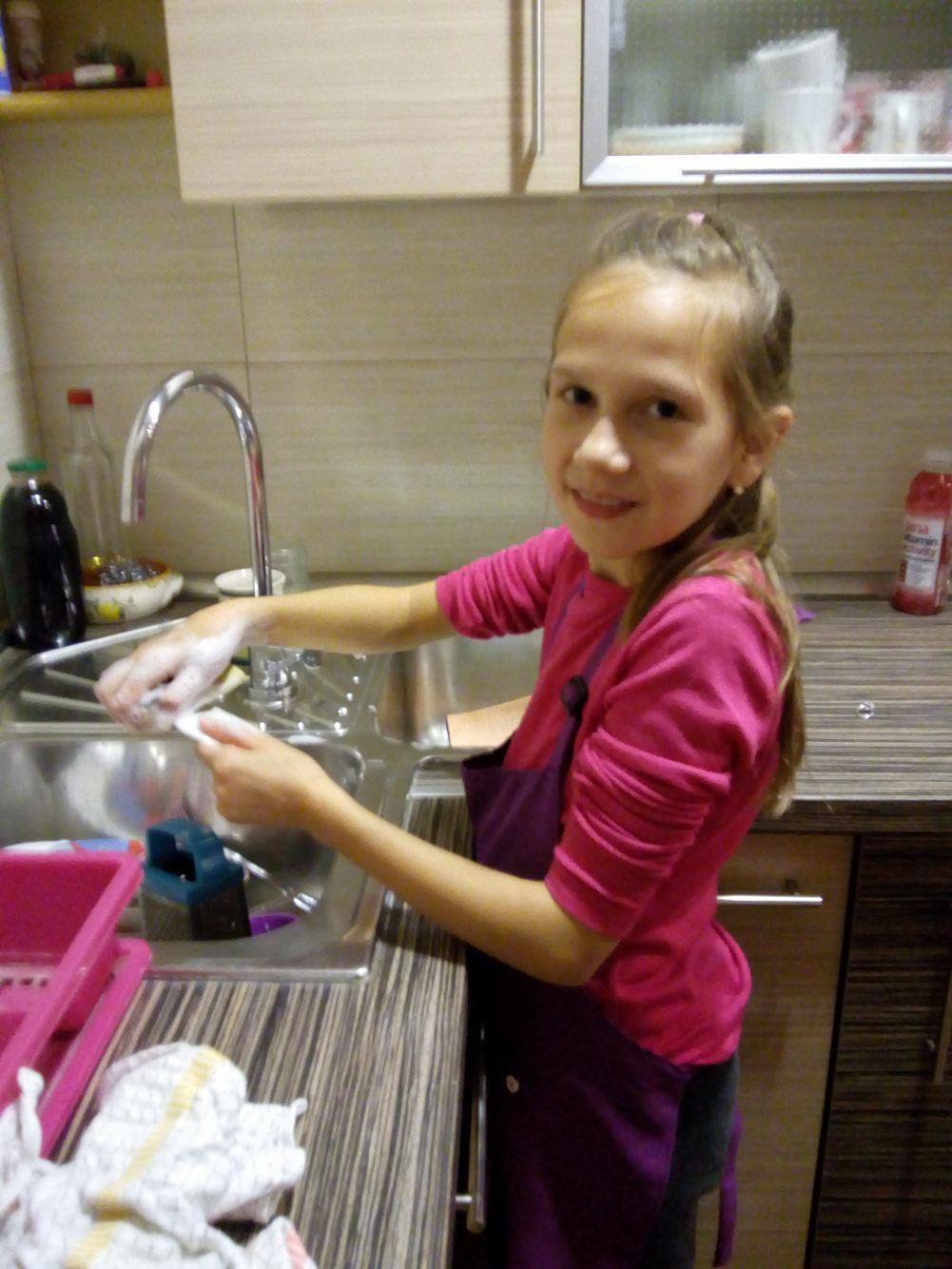 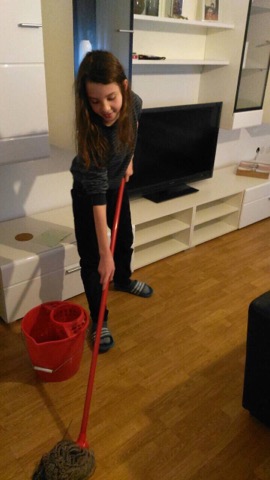 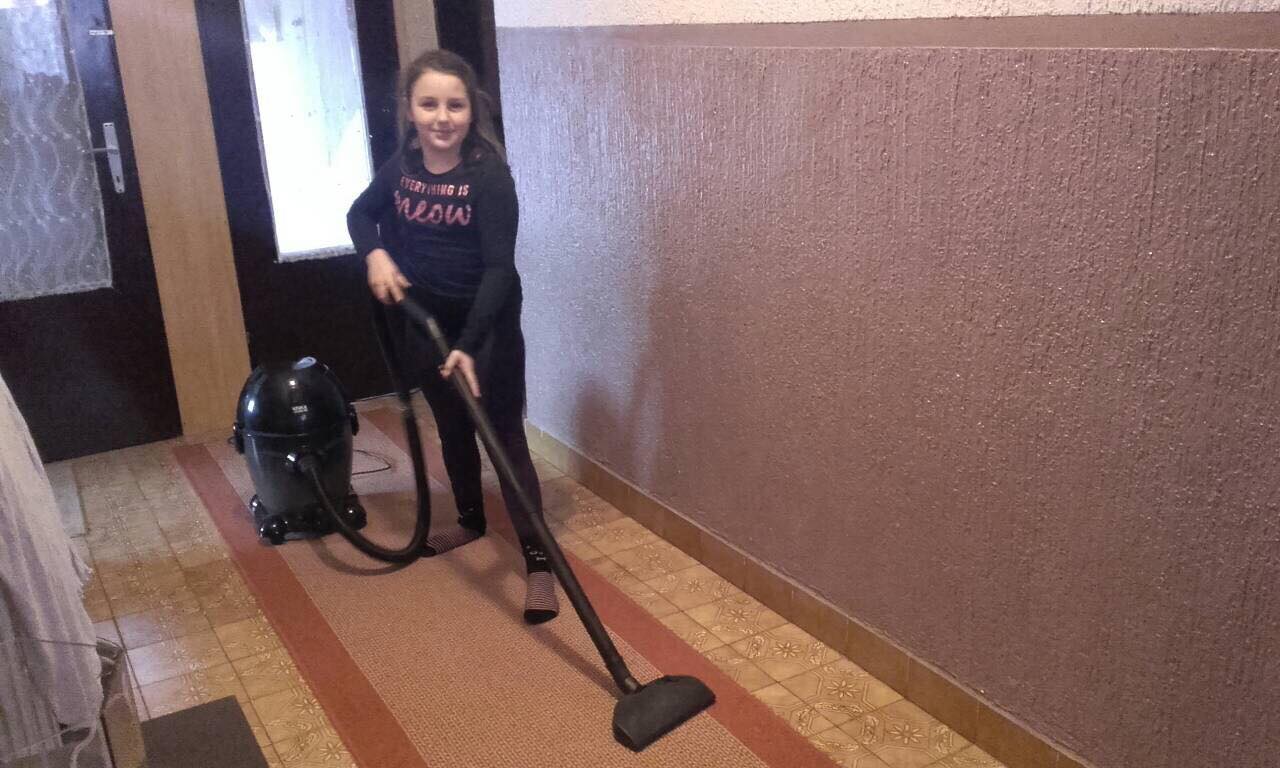 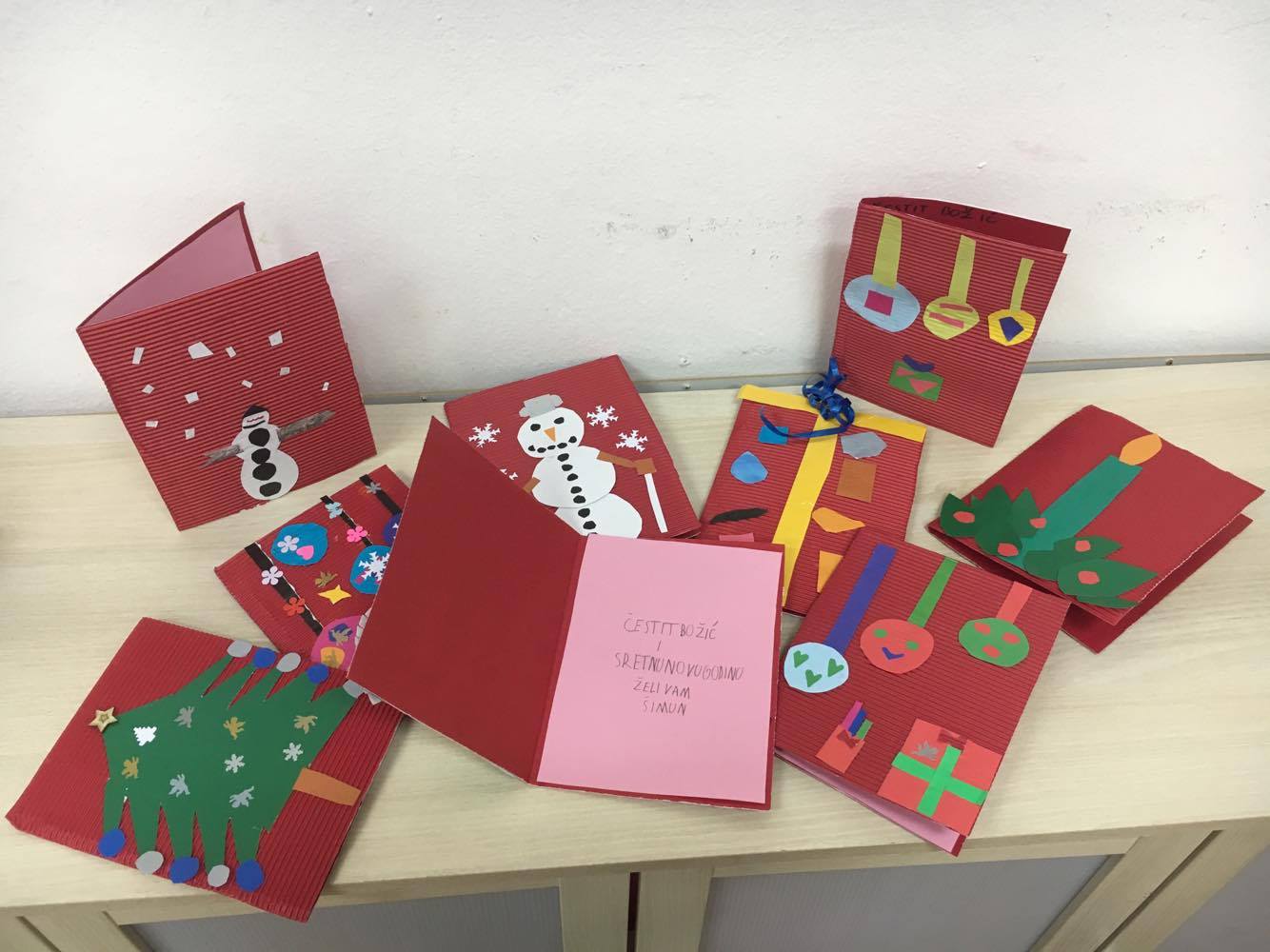 11. DAN

Izrađujemo čestitke
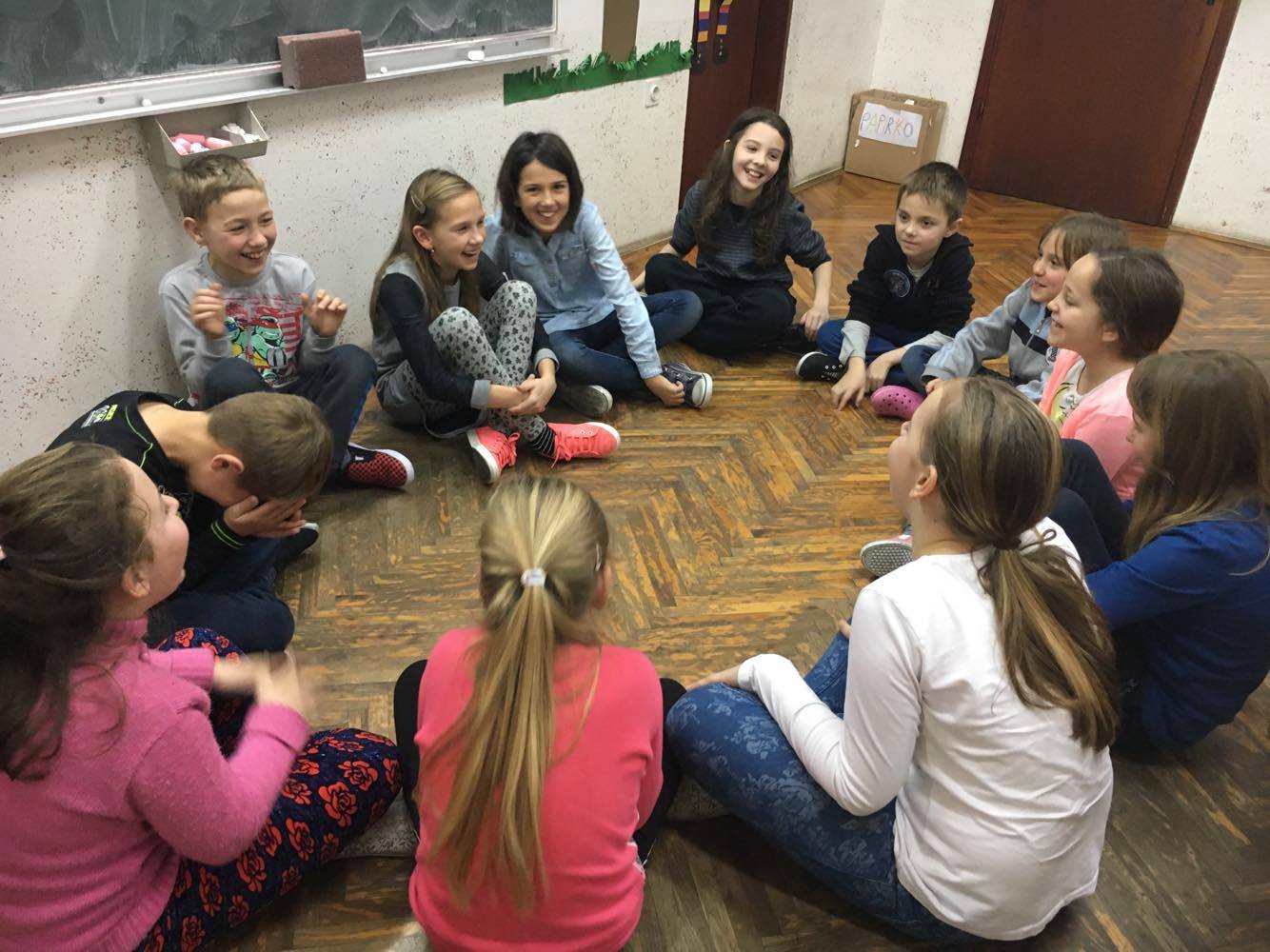 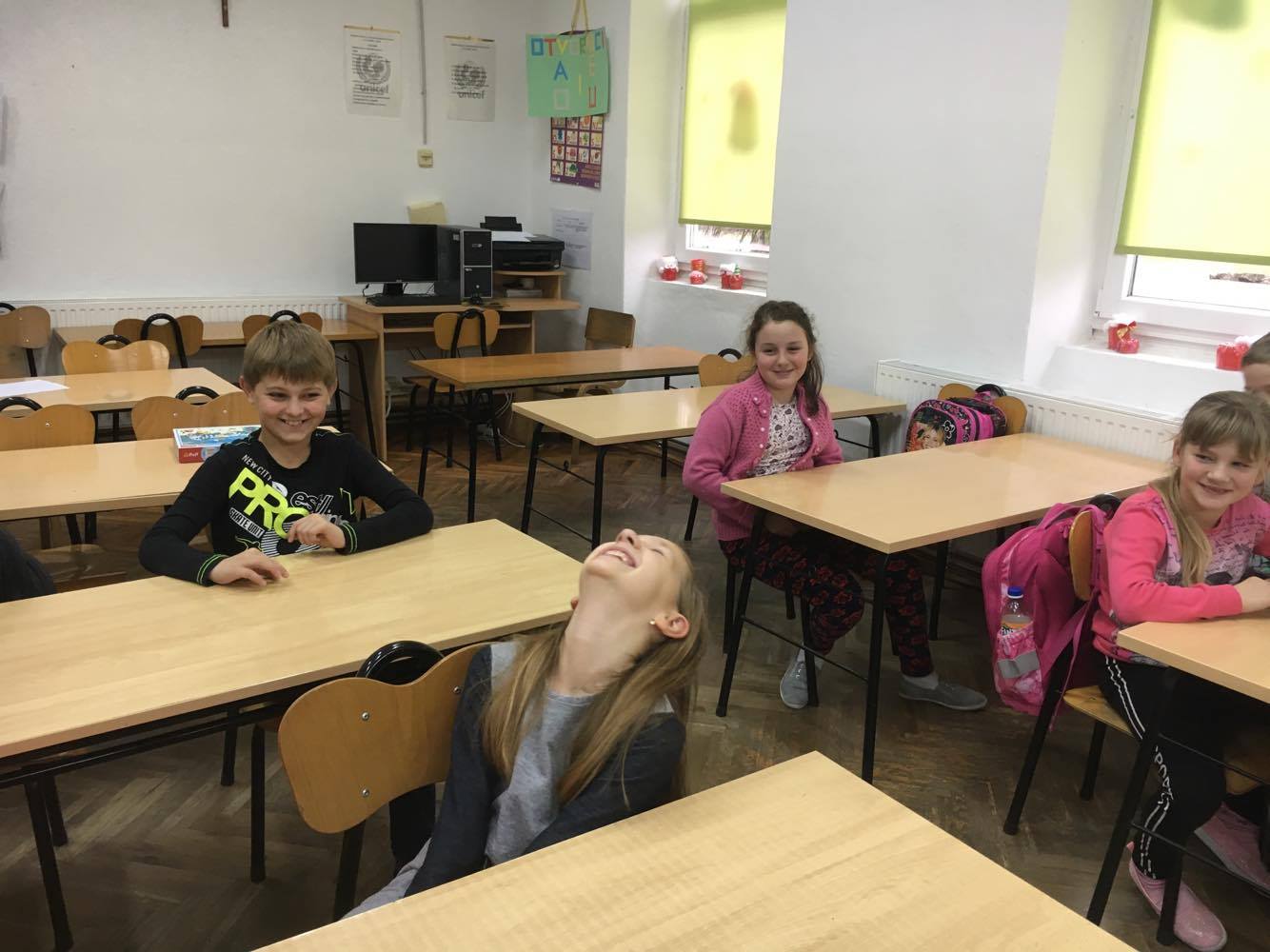 12. DAN

Dan smijeha
Pričamo viceve
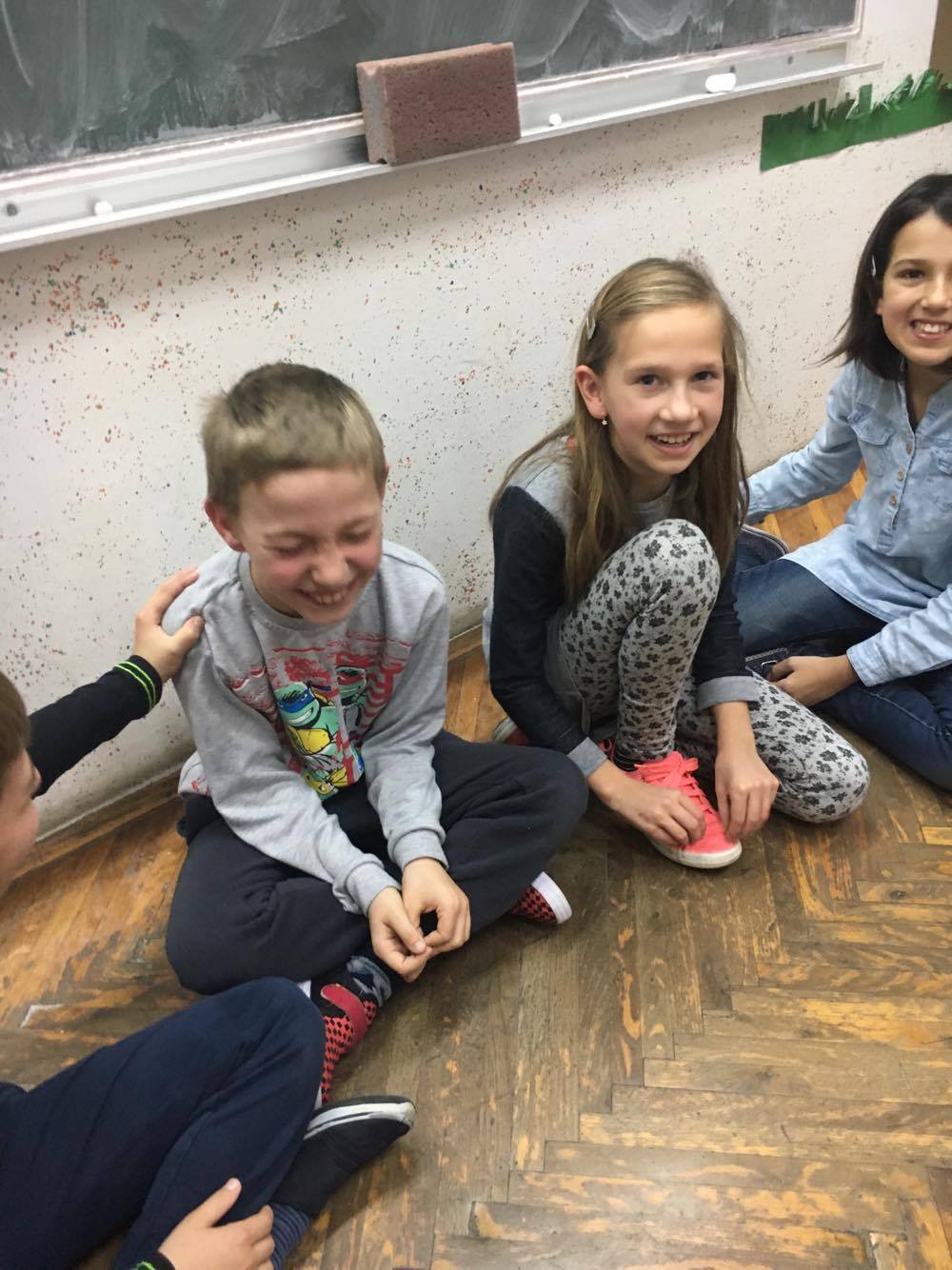 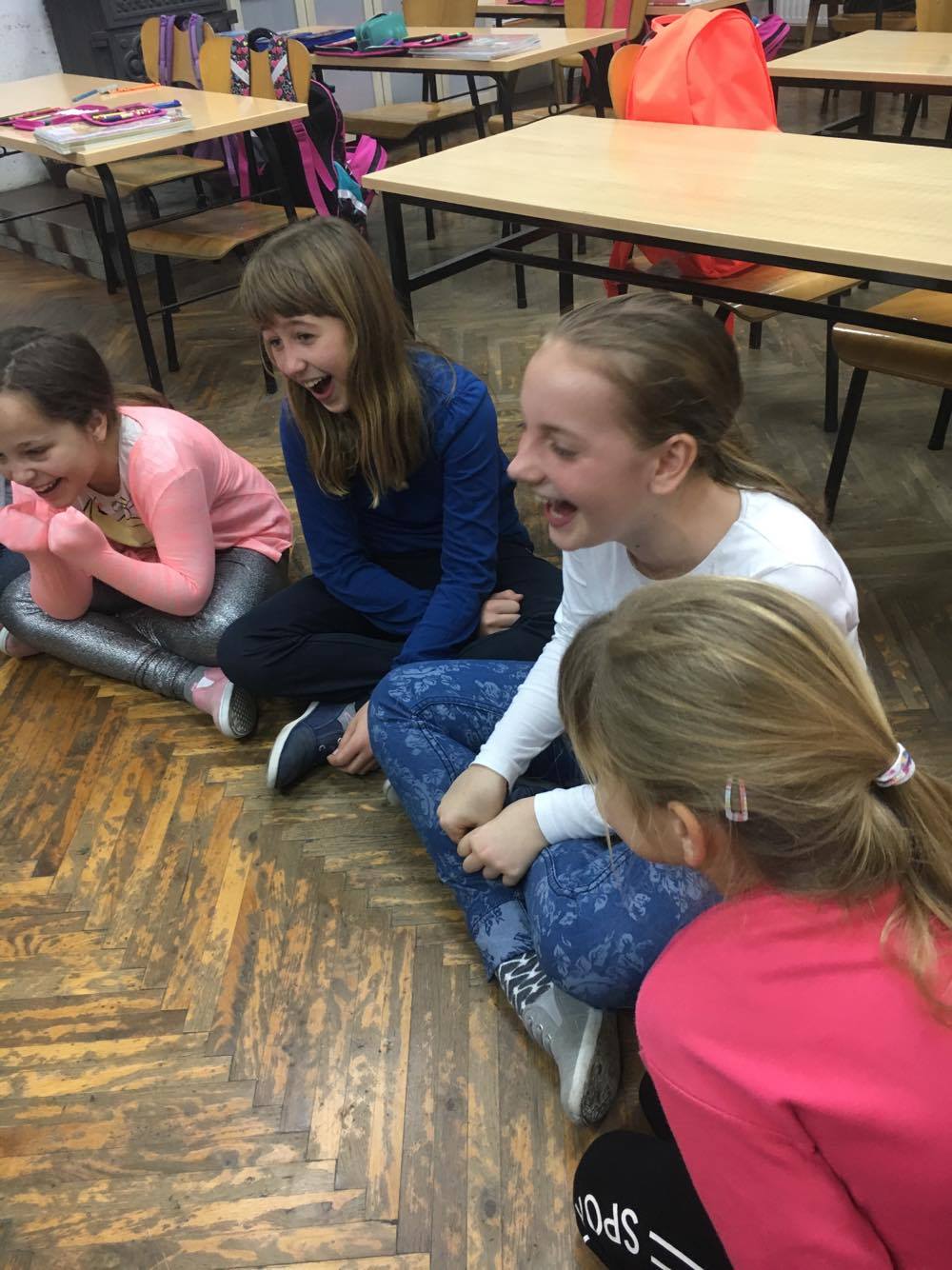 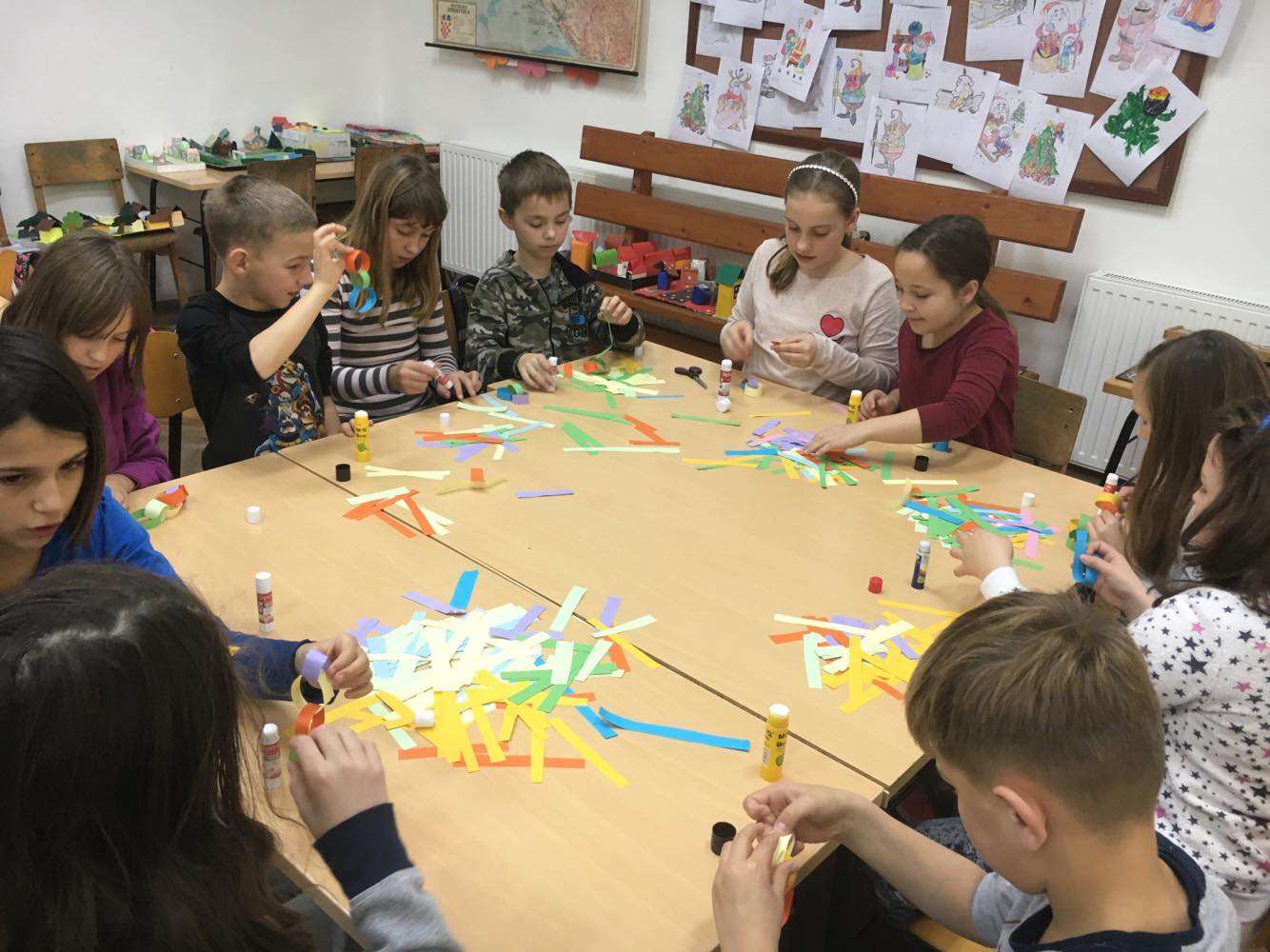 13. DAN

Uređujemo učionicu božićnim ukrasima
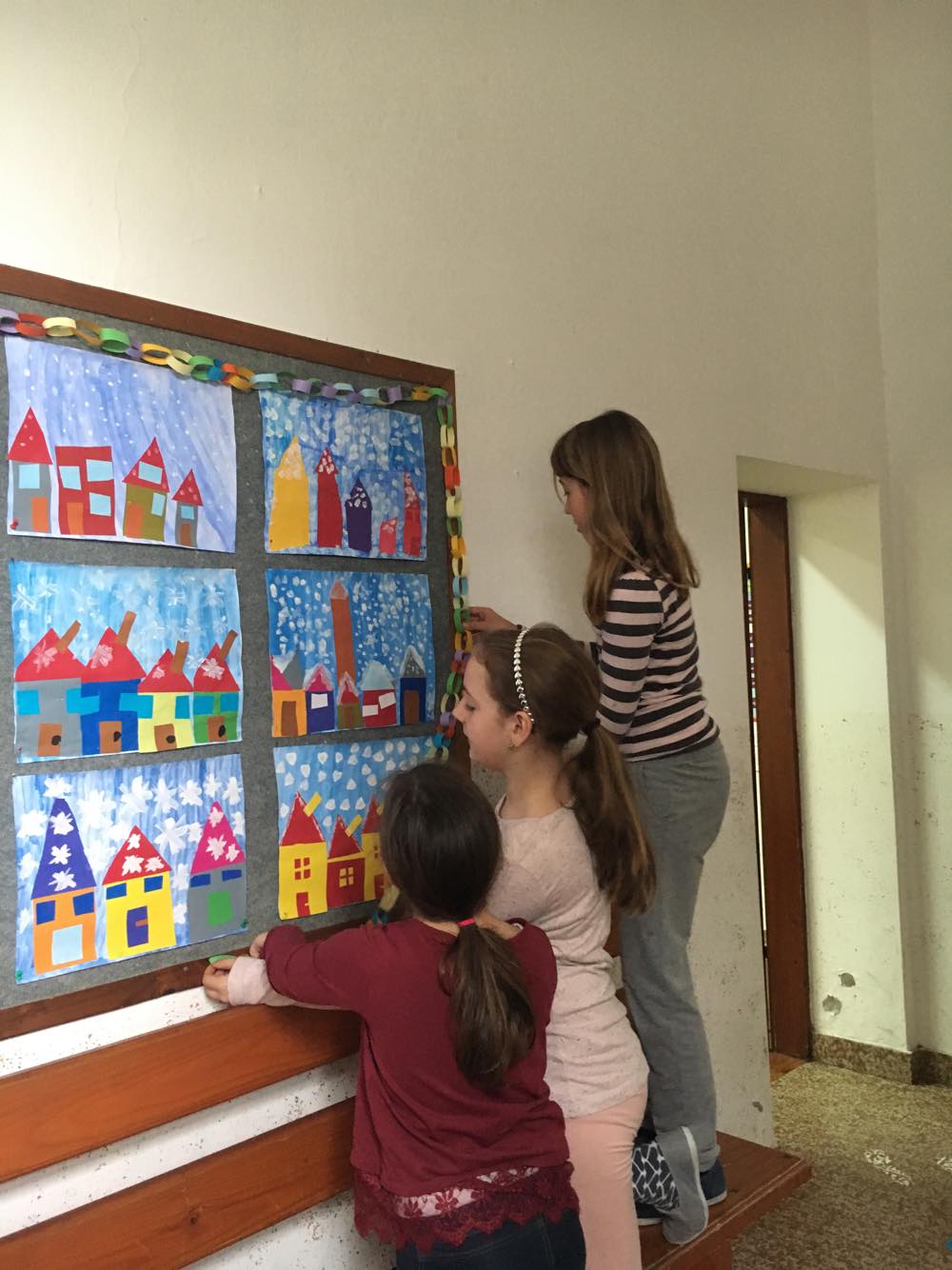 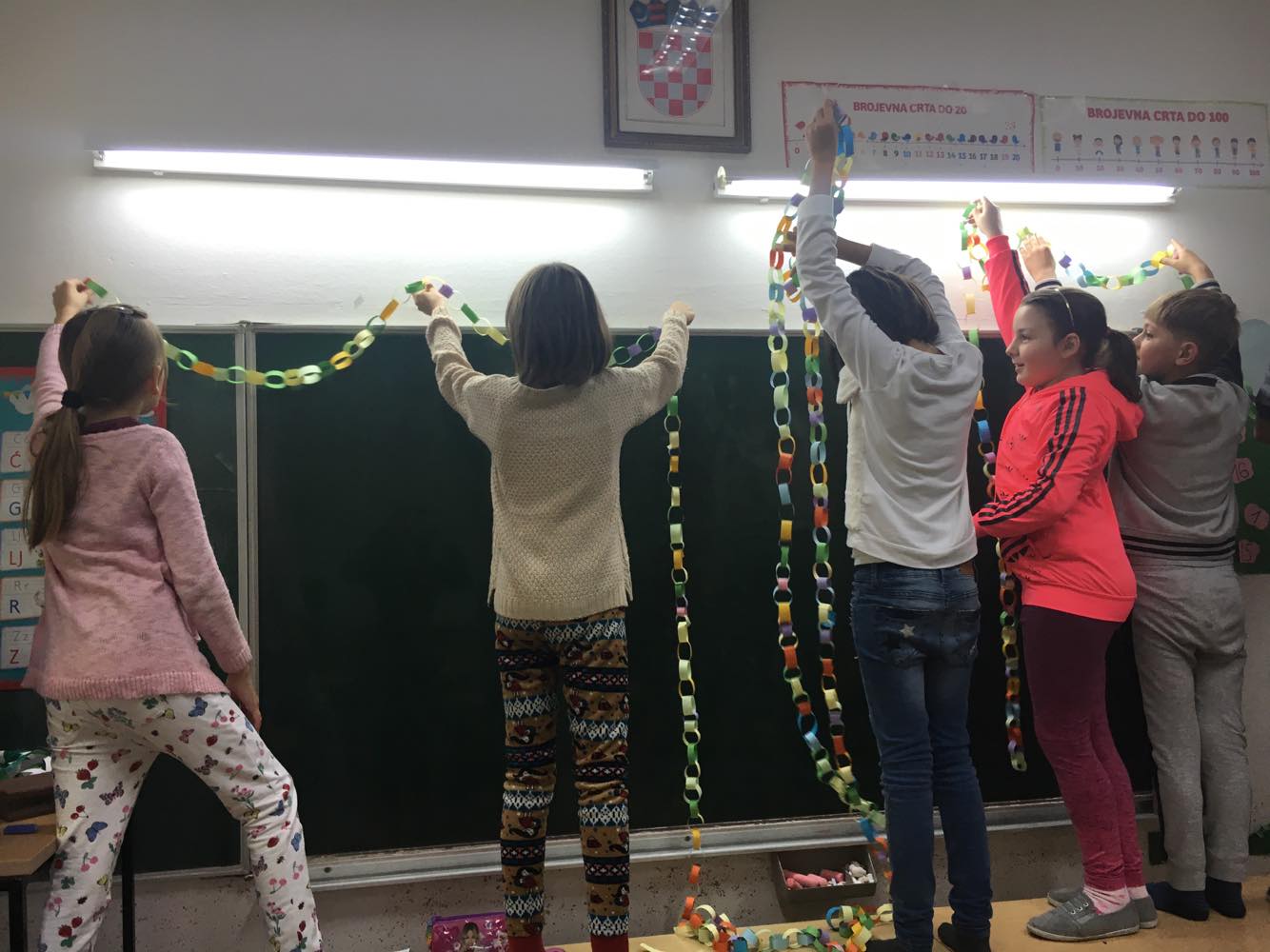 14. DAN

Skupljamo igračke za djecu kojoj je to potrebno (darovati ih u Crveni križ)
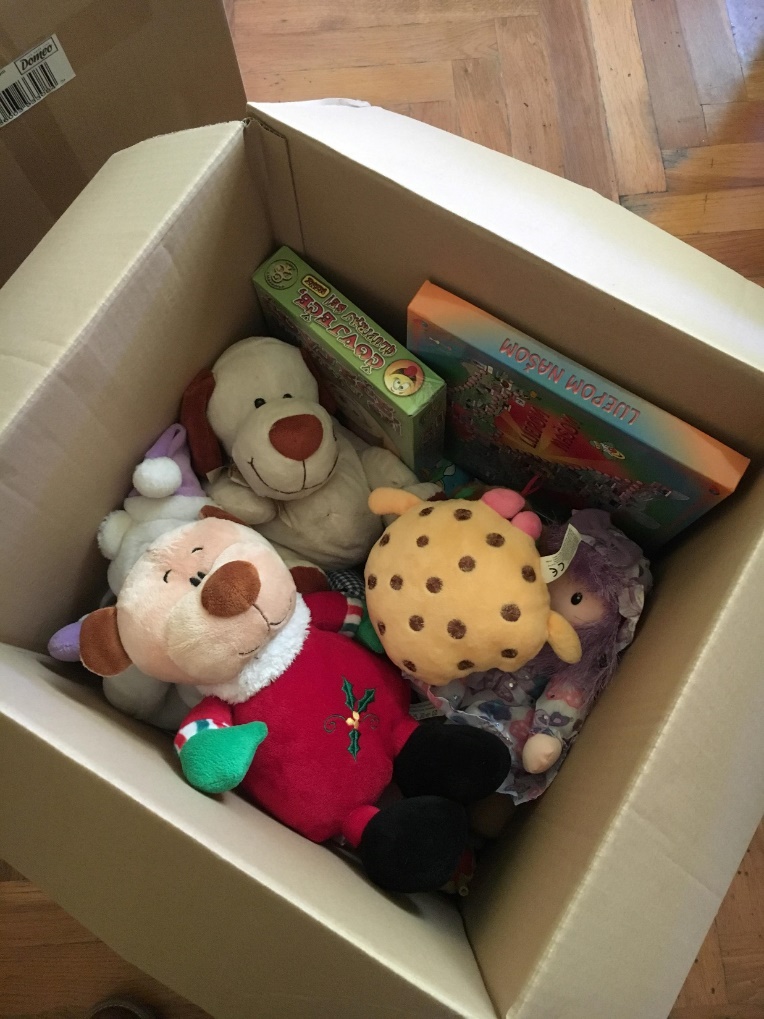 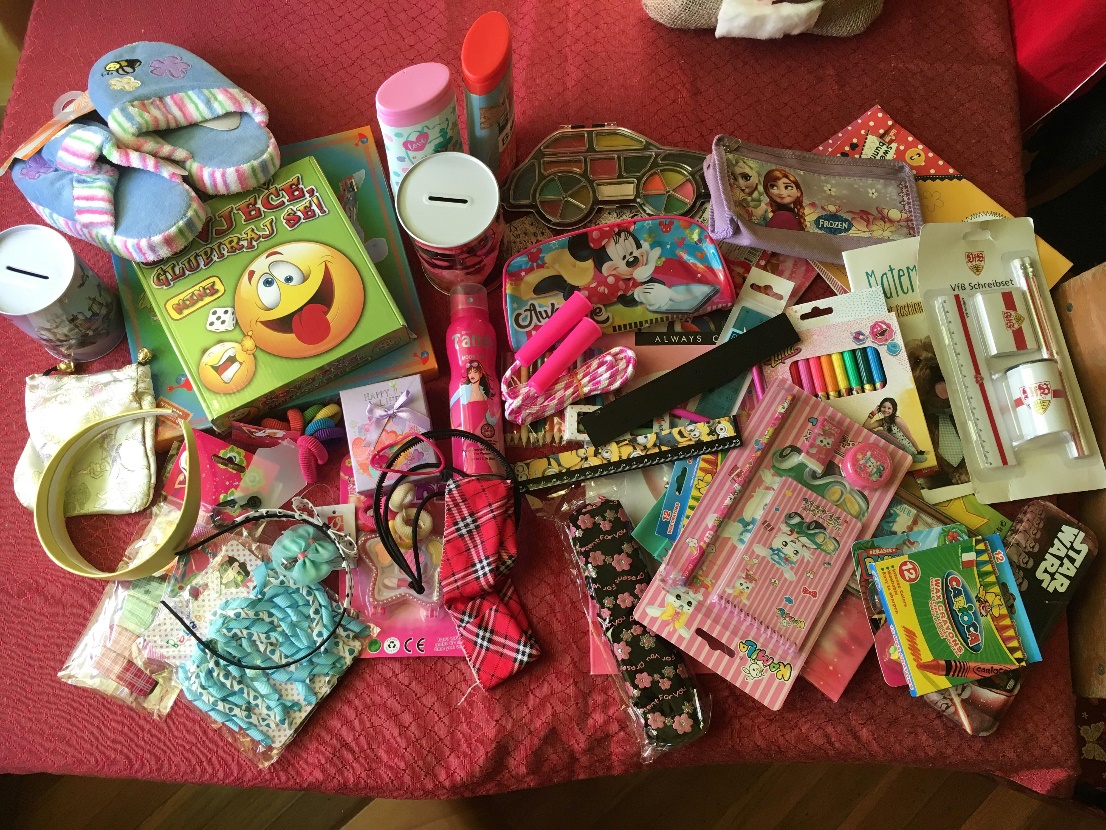 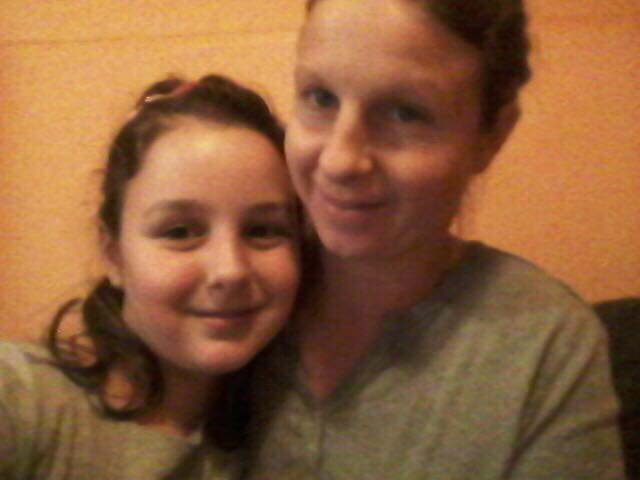 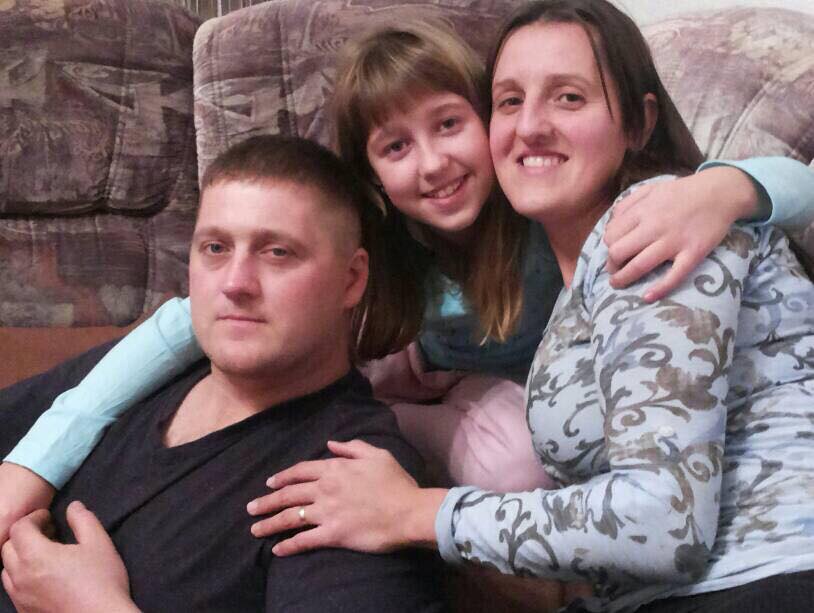 15. DAN

Zagrli roditelji i reci im koliko ih zaista voliš
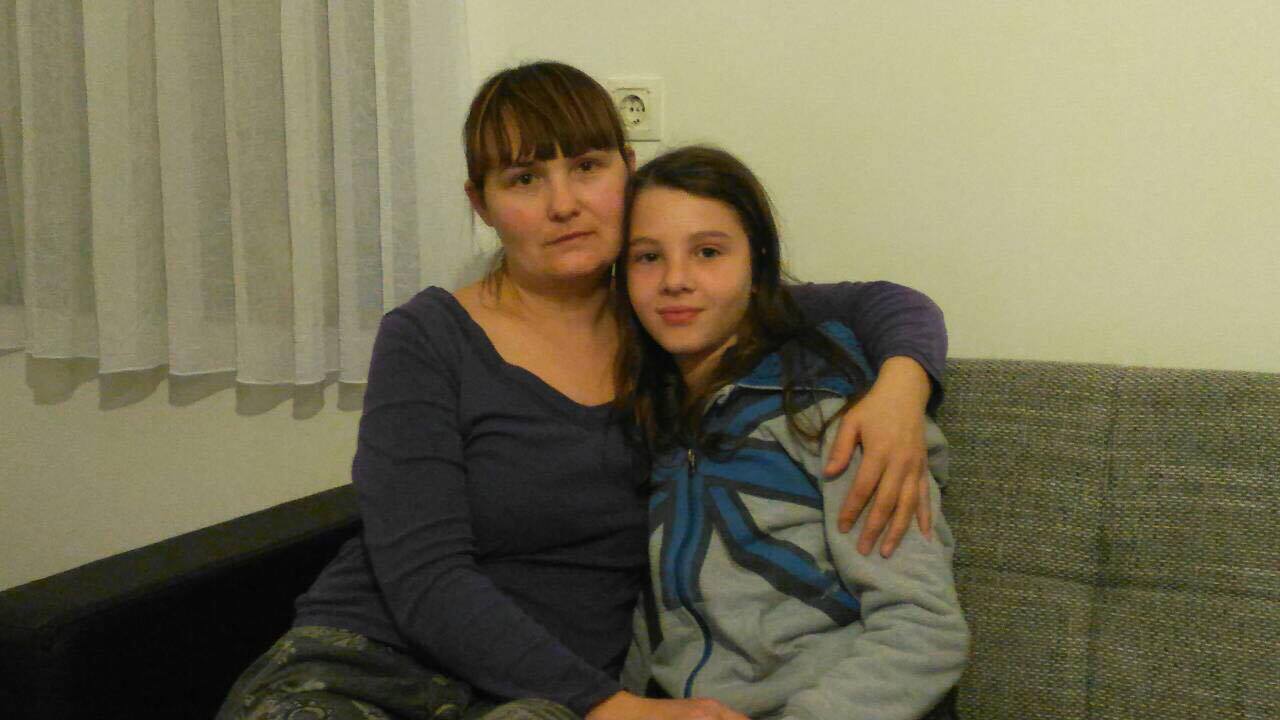 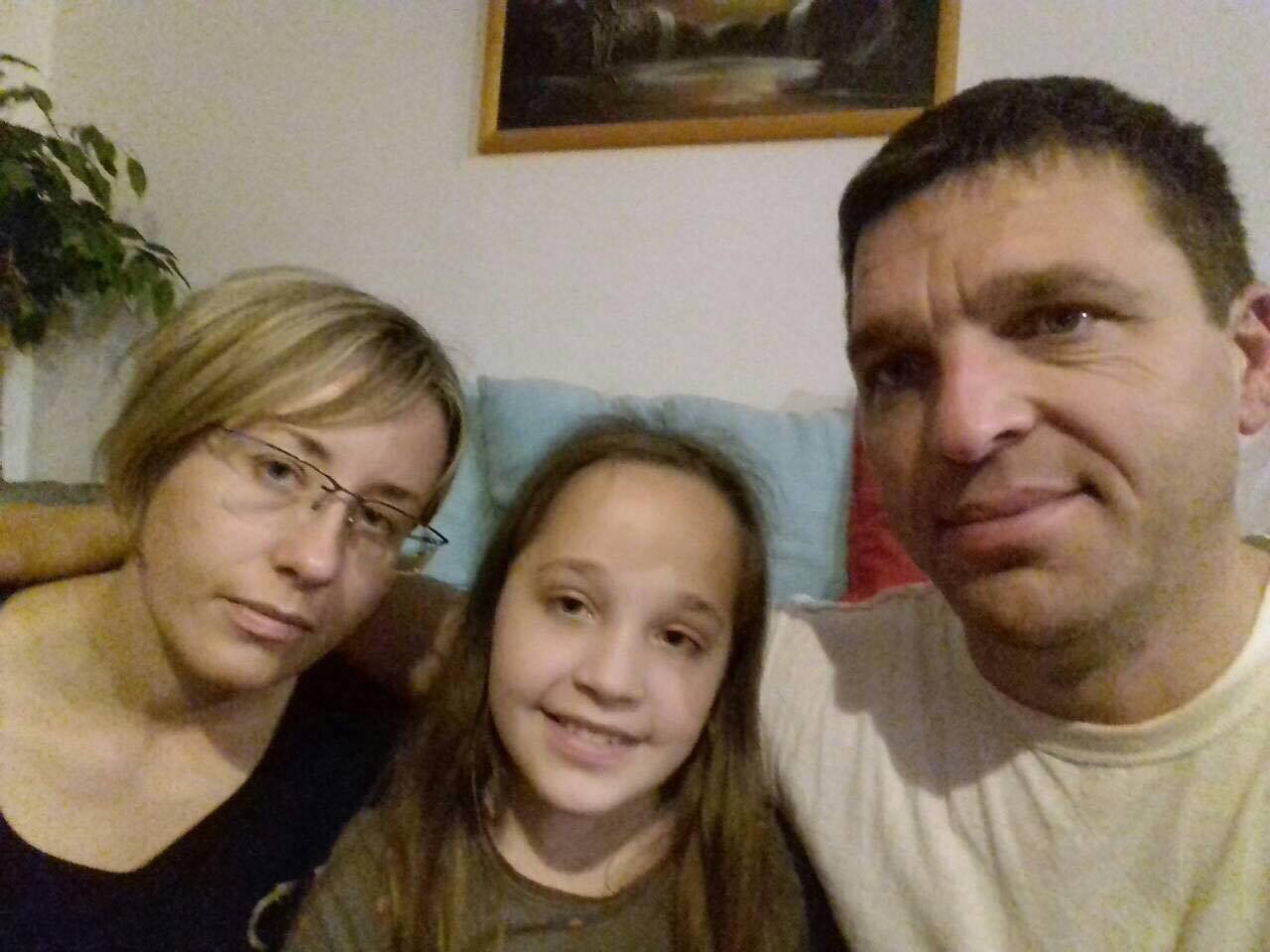 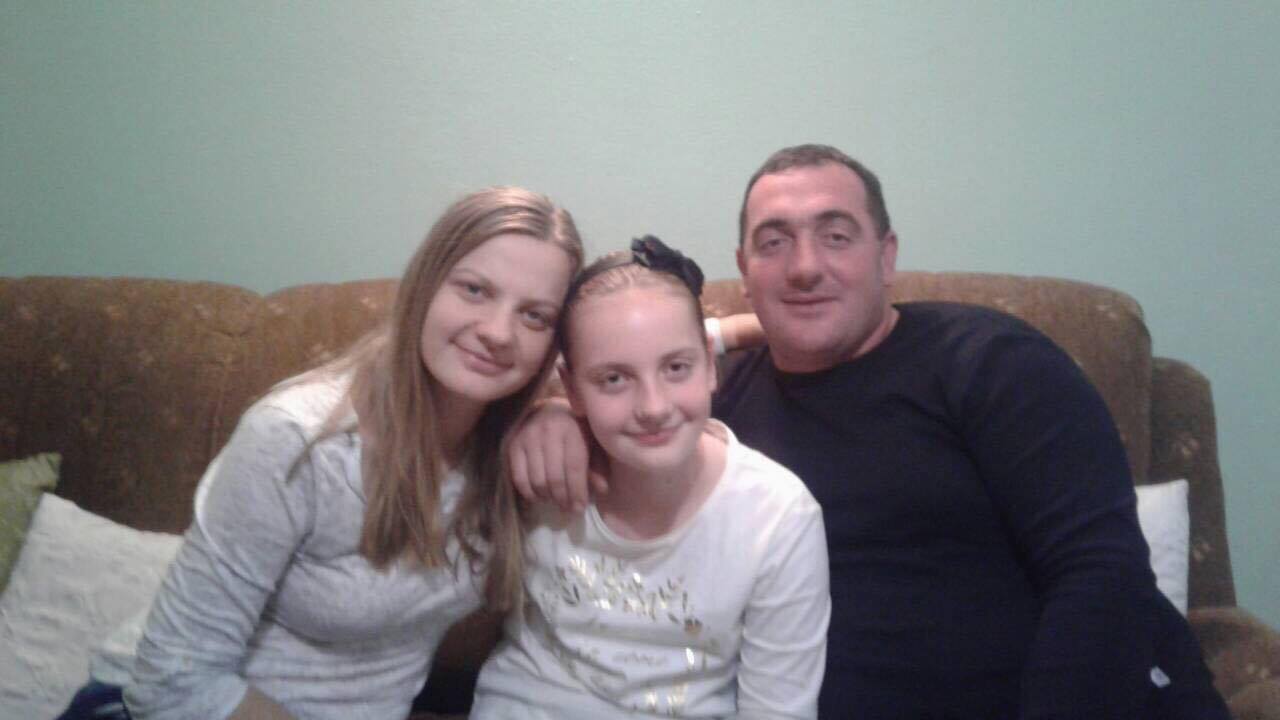 16. DAN

Igraj s prijateljima društvene igre
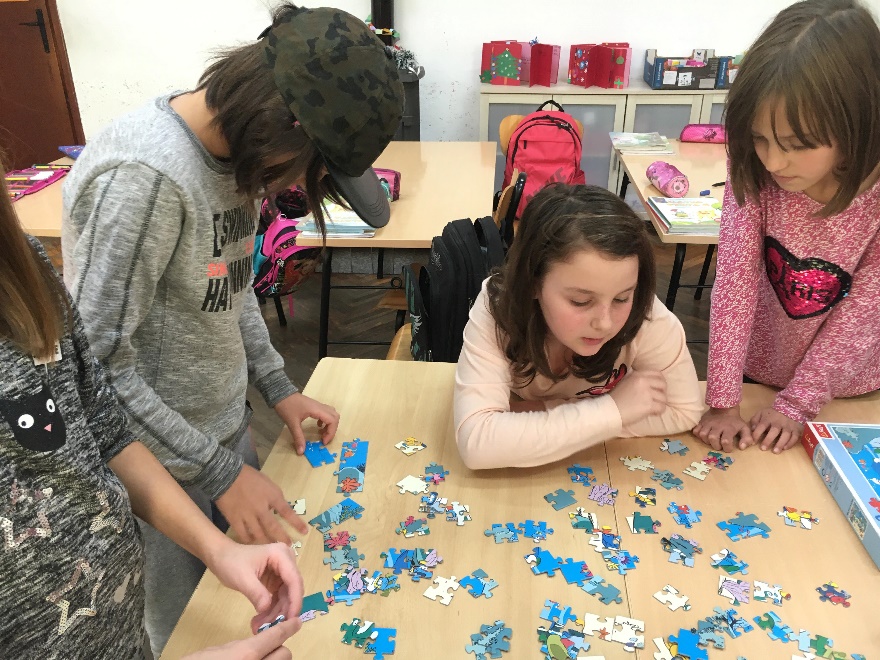 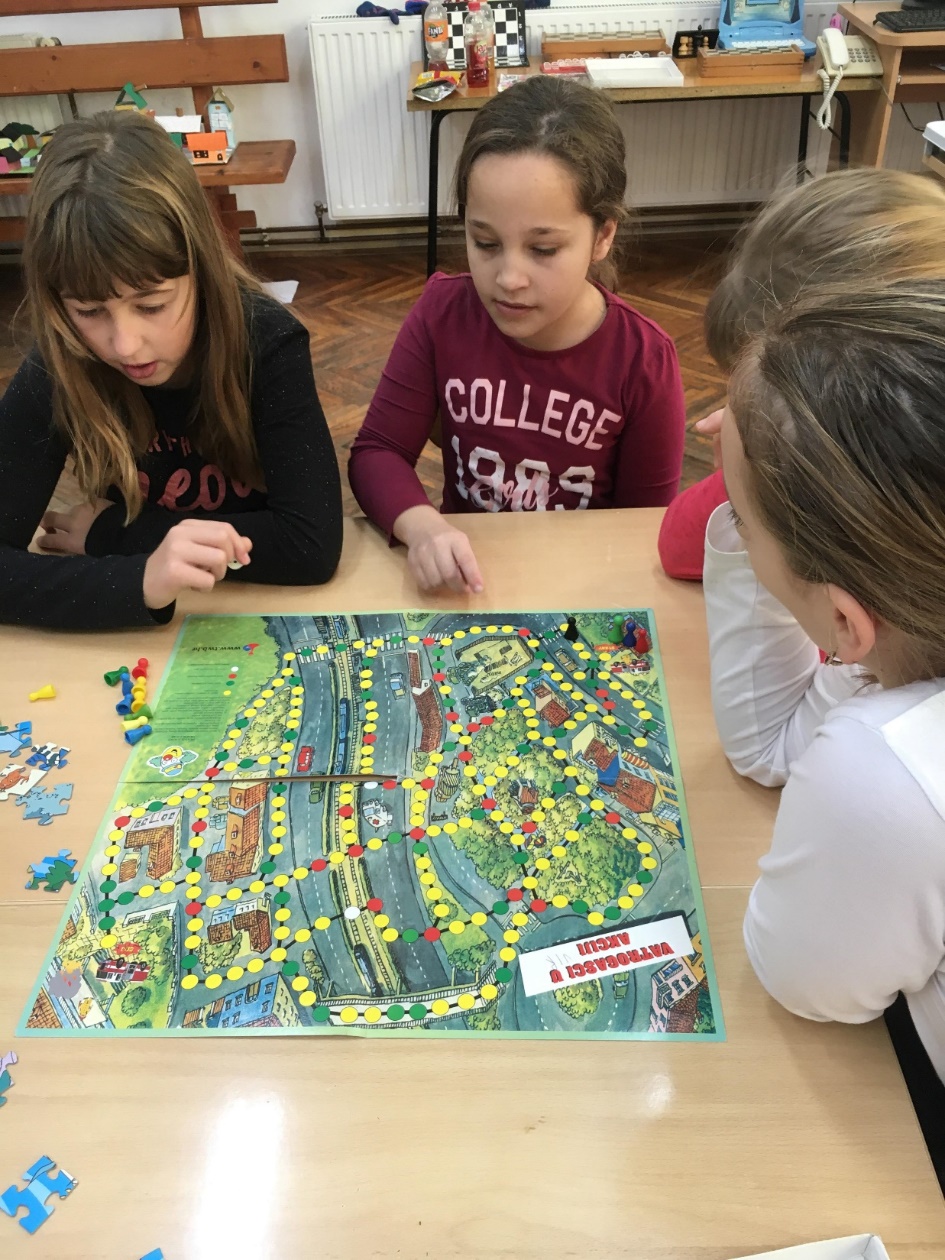 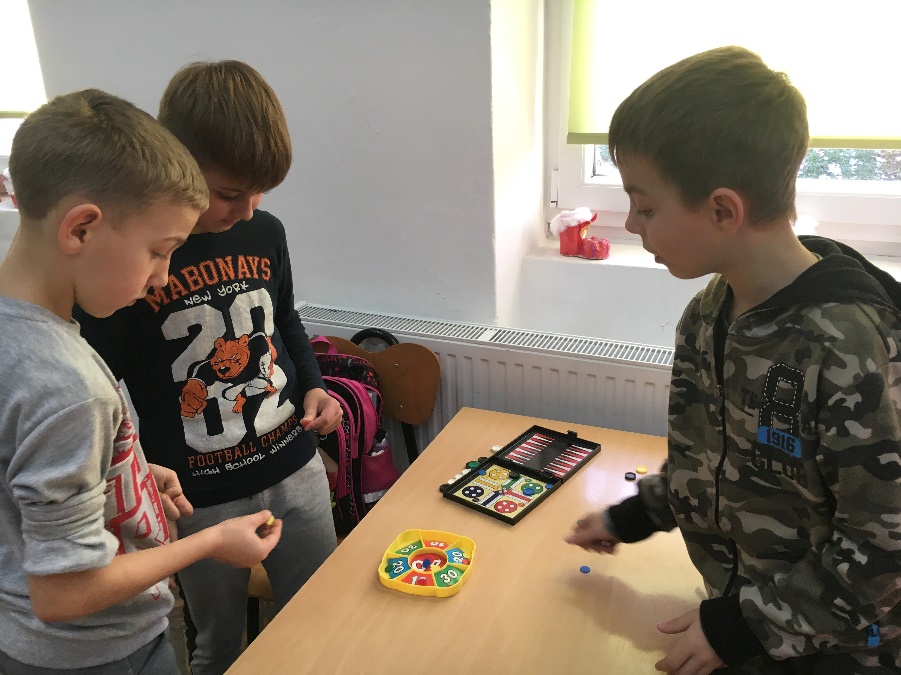 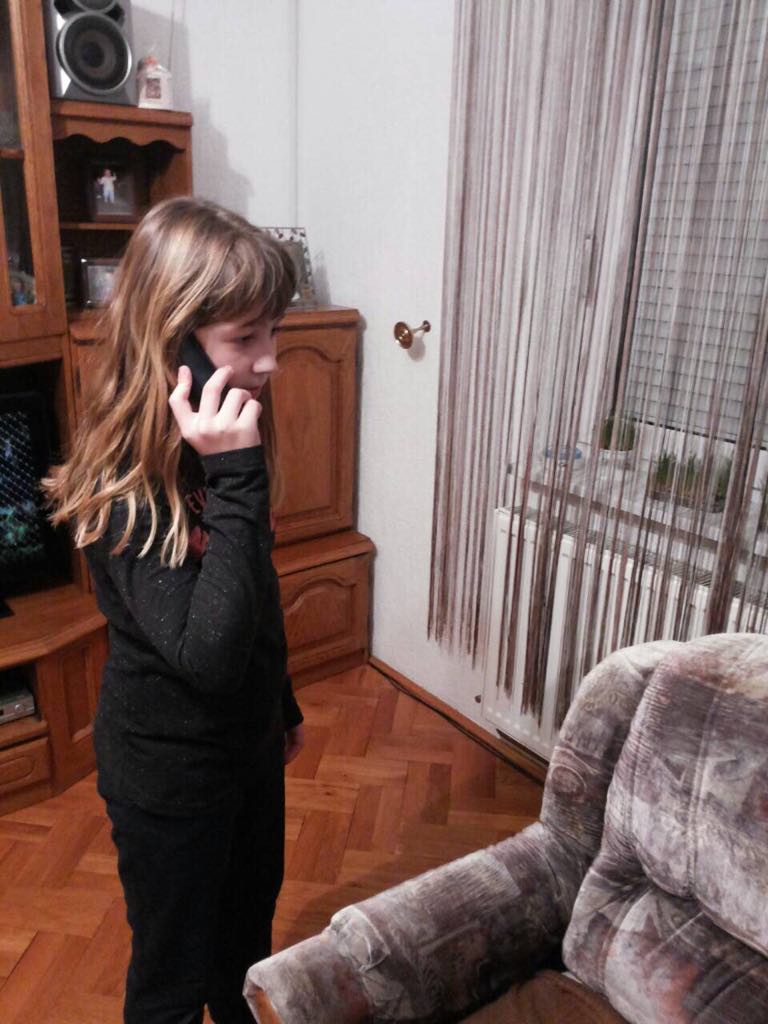 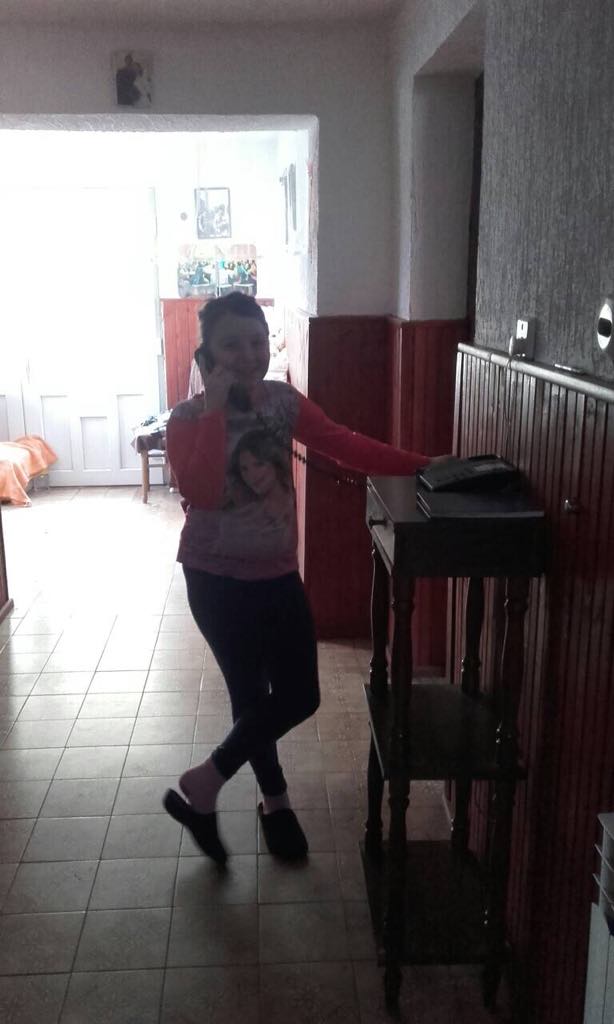 17. DAN

Nazovi baku ili djeda
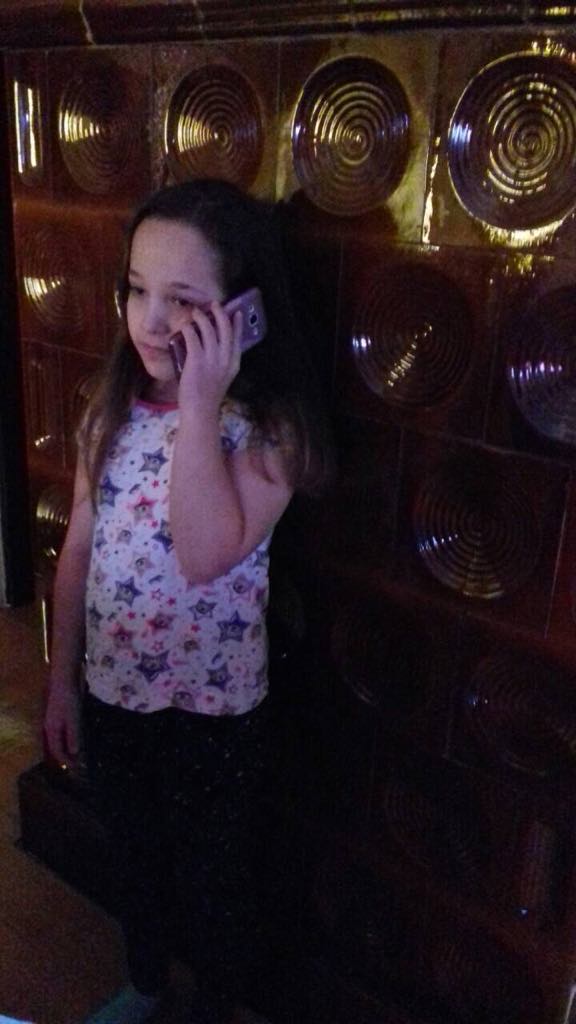 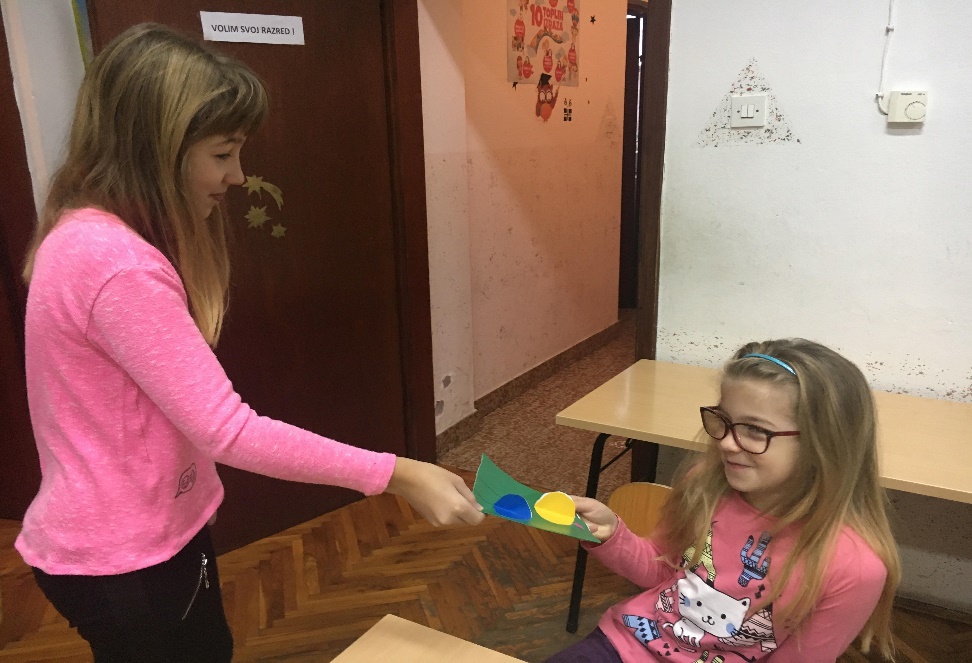 18. DAN

Napraviti ćemo čestitku za prijatelje iz kombiniranog razrednog odjela 1. i 2. razreda
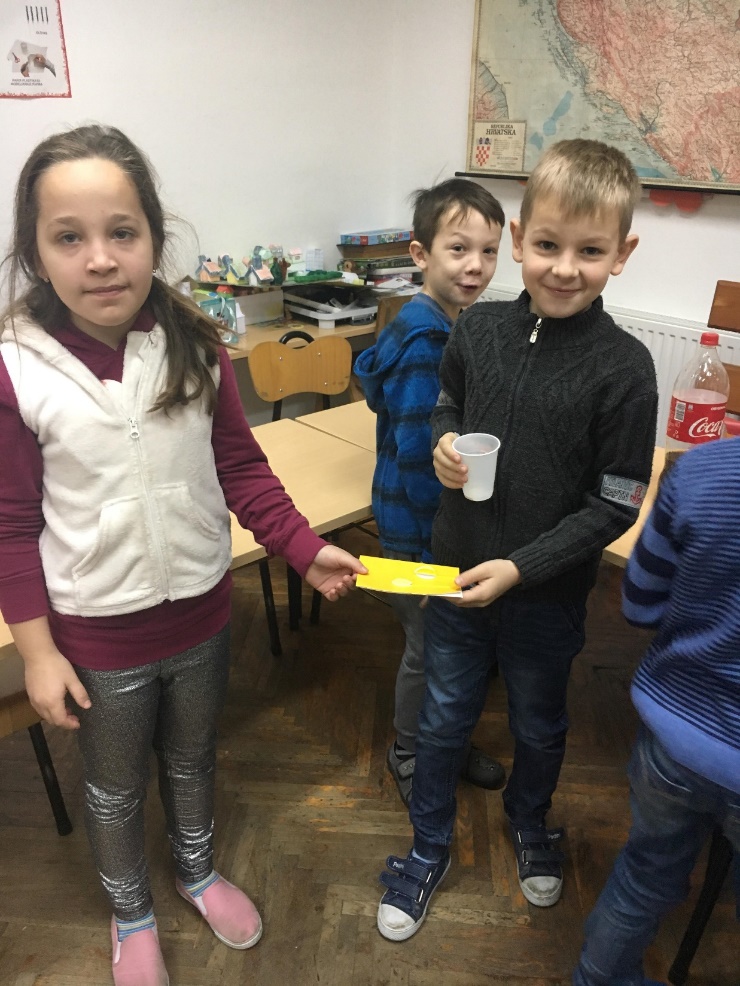 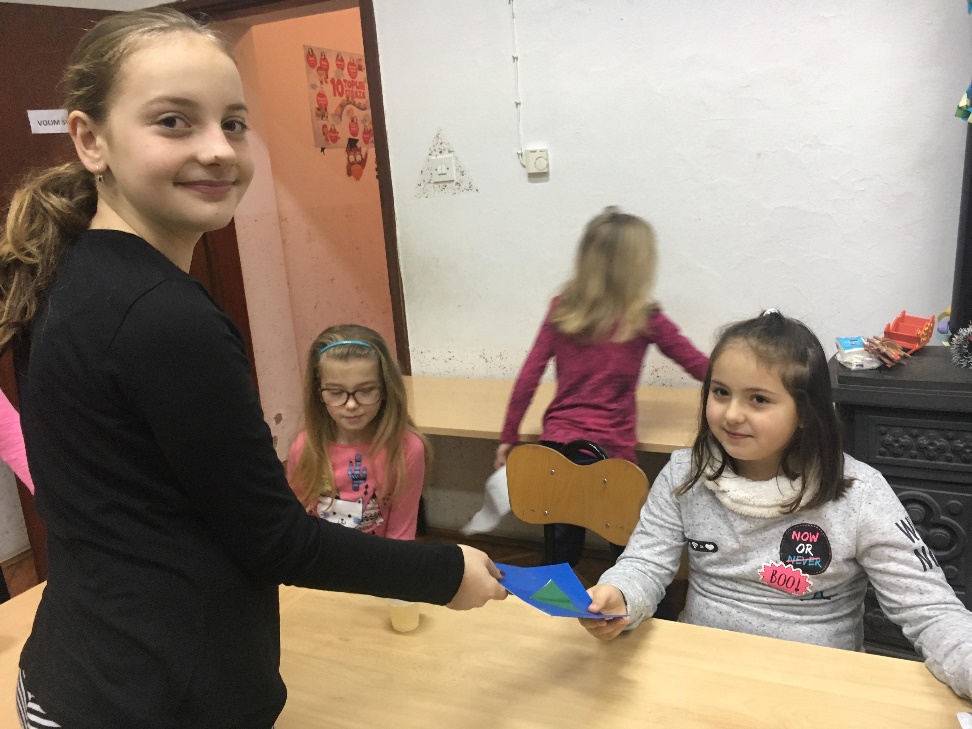 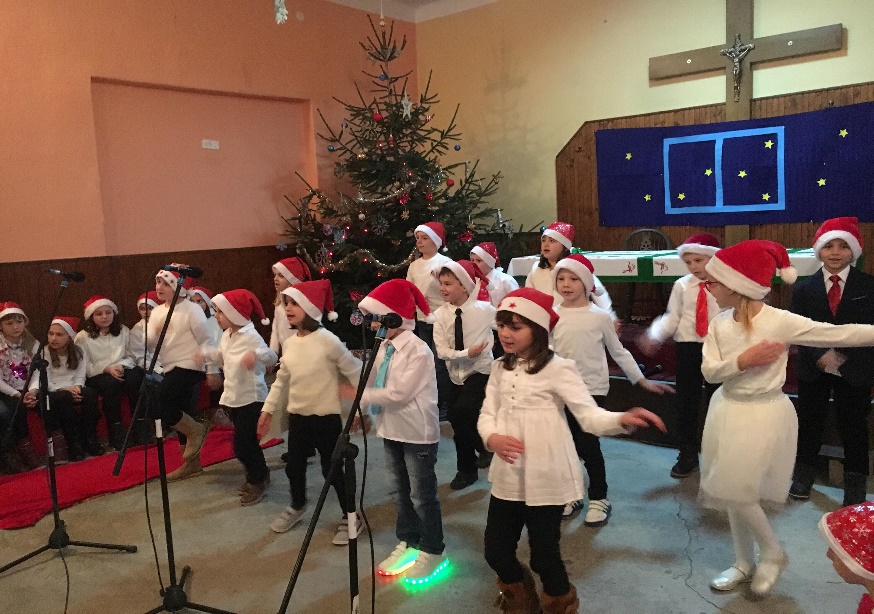 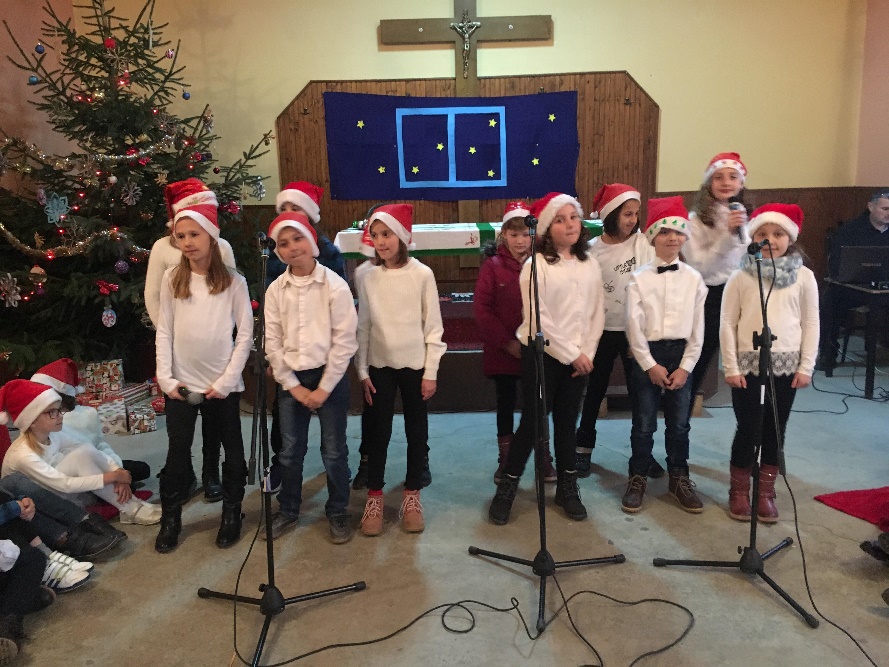 19. DAN

Pripremamo božićnu priredbu ‘Božićna čarolija’ u mjesnom domu Bakić
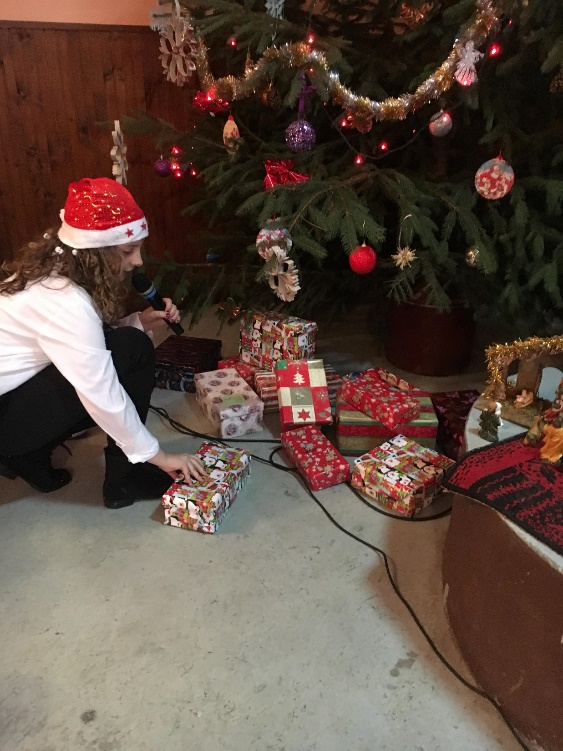 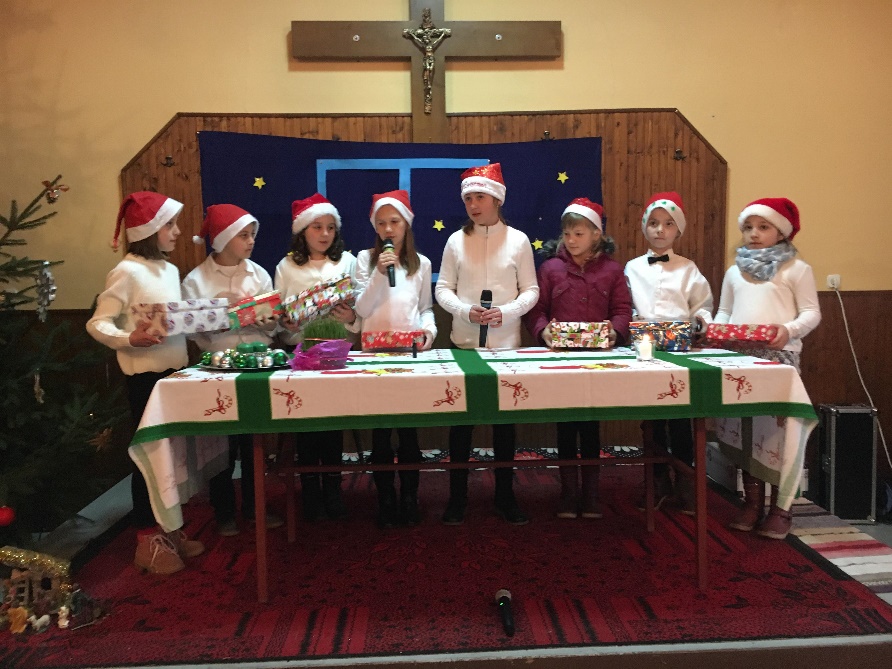 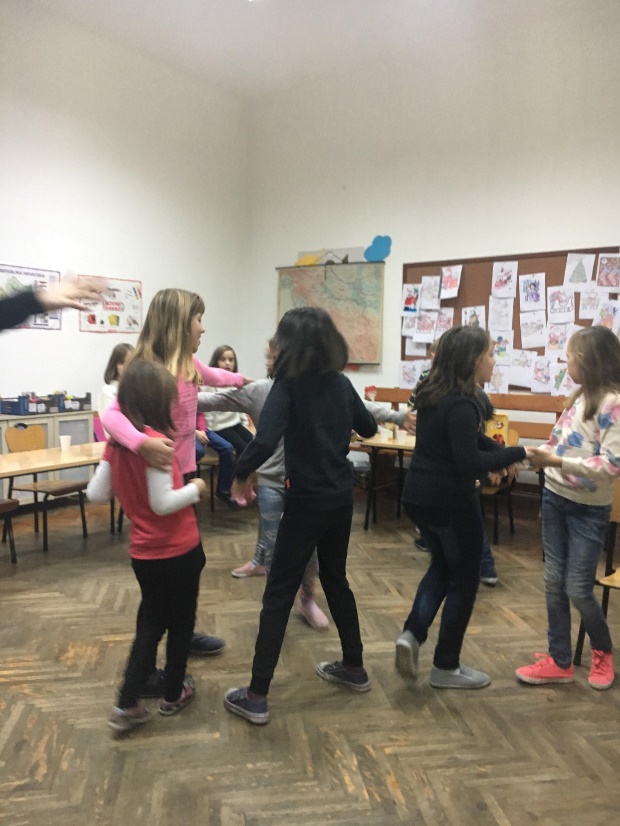 20. DAN

Razredna proslava povodom  Božića i otkrivanje tajnog prijatelj
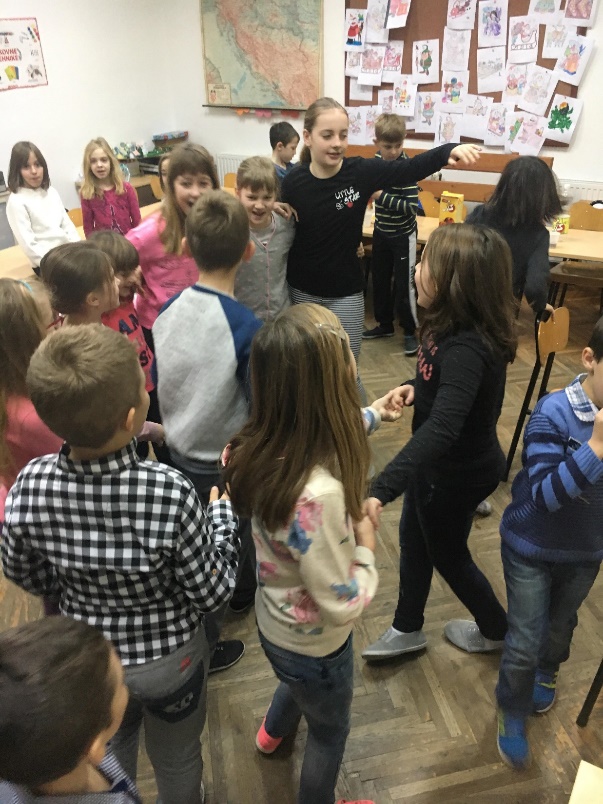 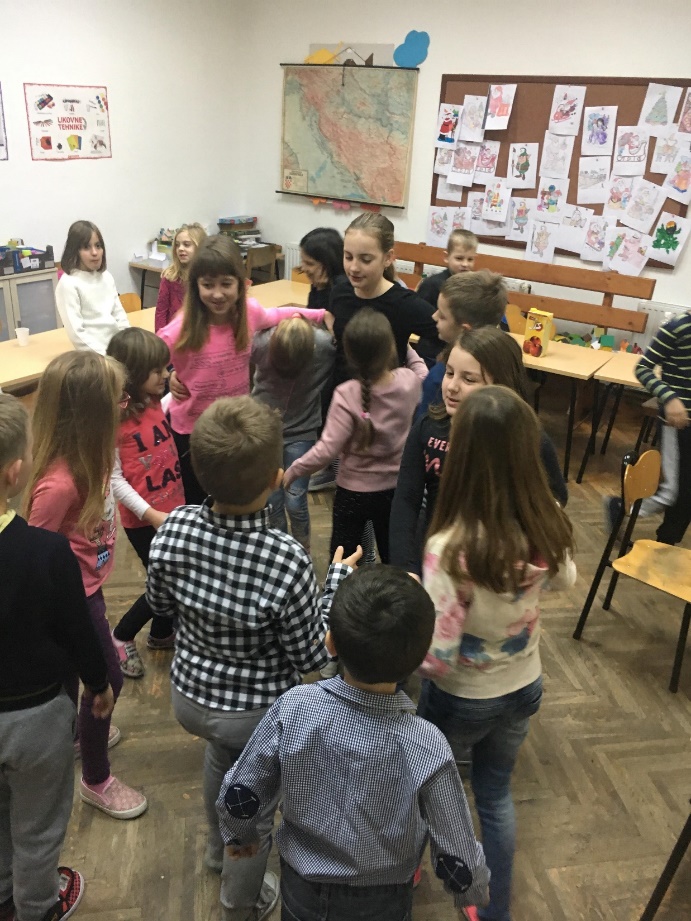